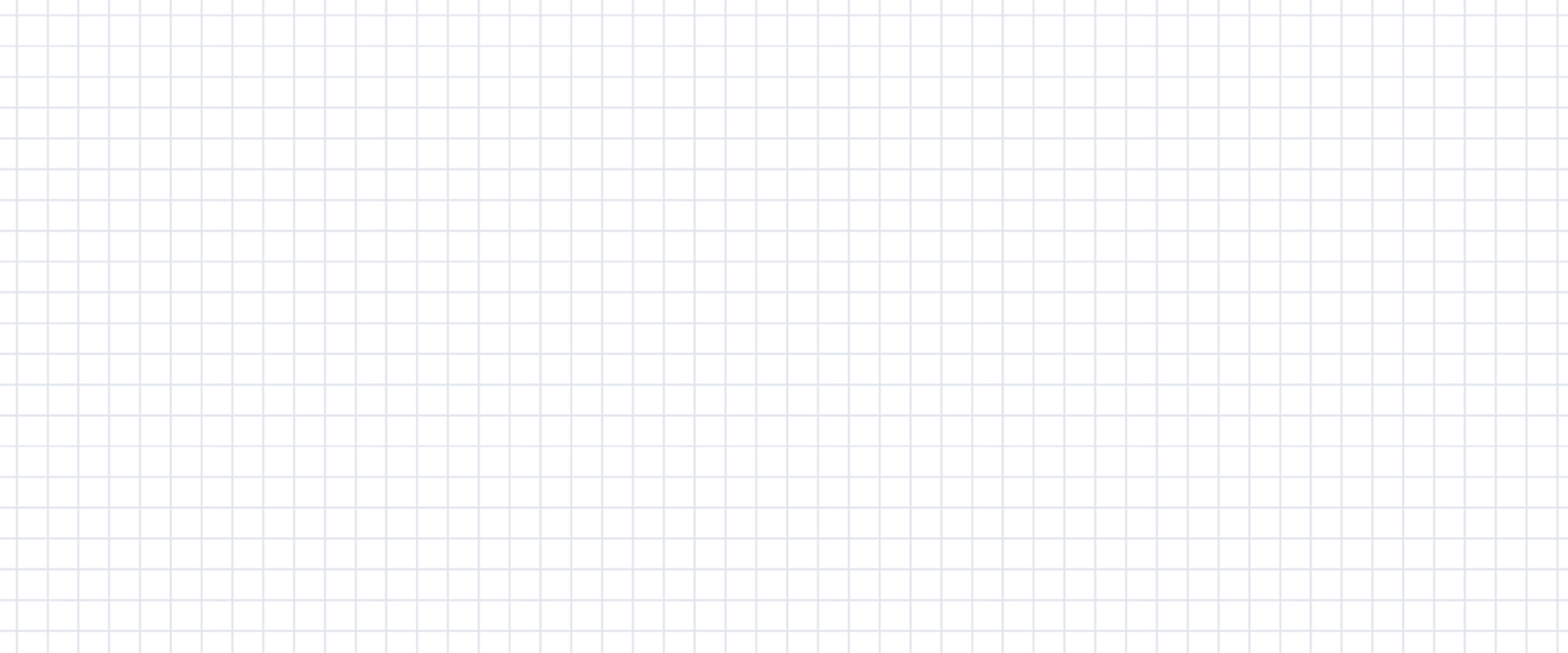 数学
职教高考新实践专题篇·
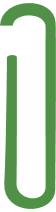 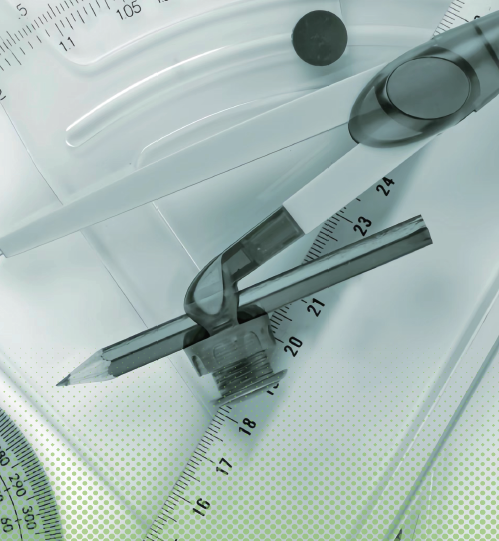 主　编　沈栩竹　祝有冰
第9章测试卷
一、选择题
D
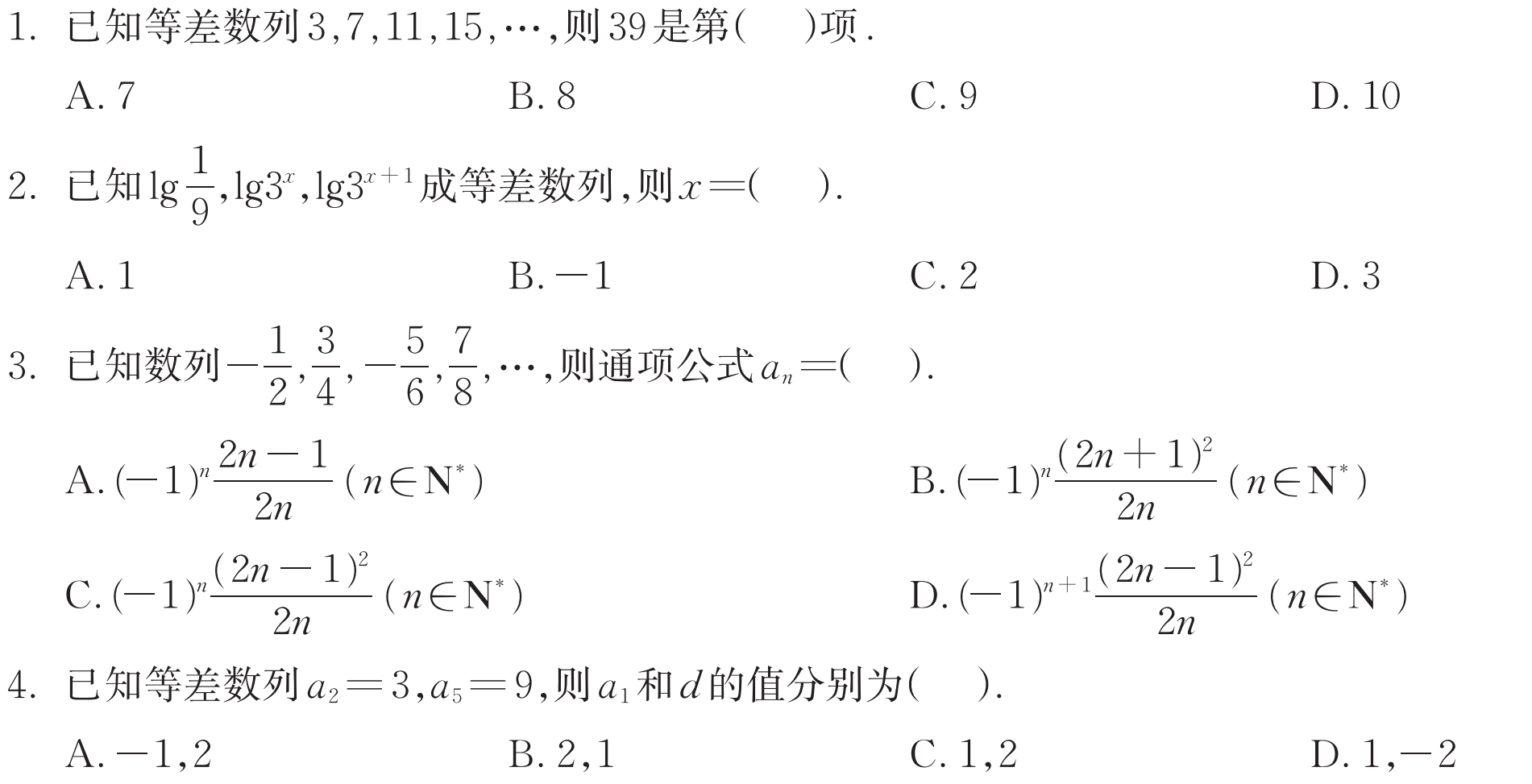 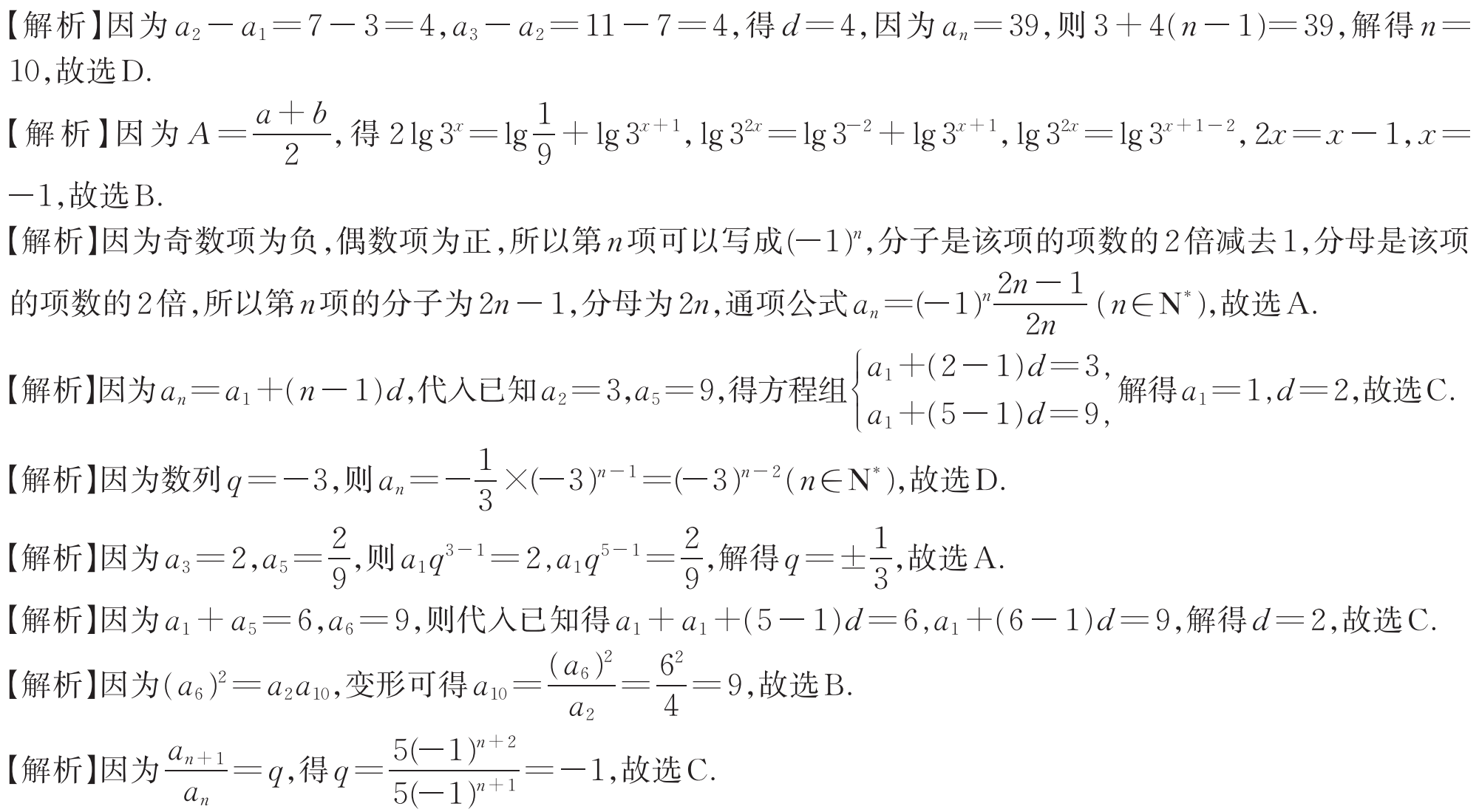 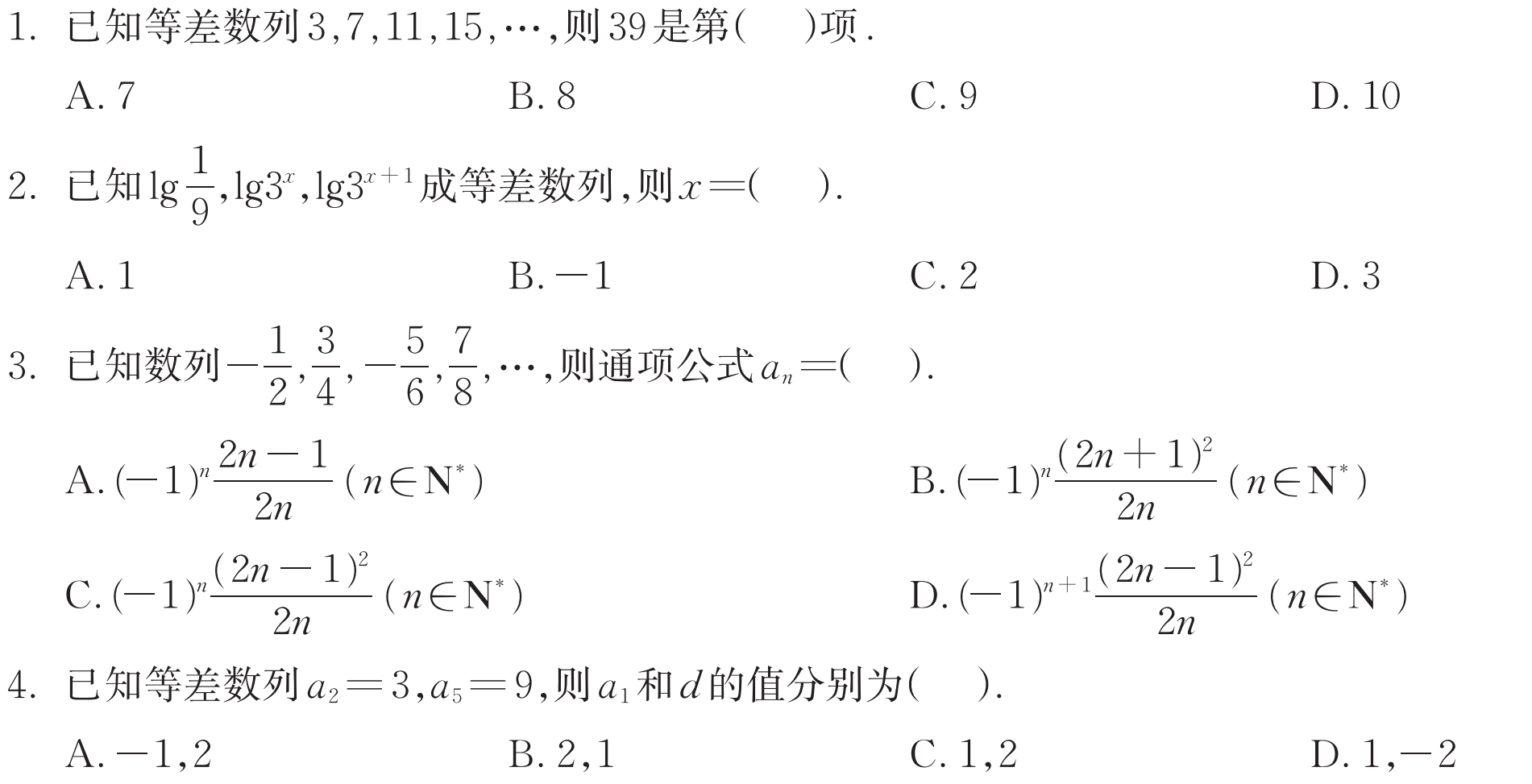 B
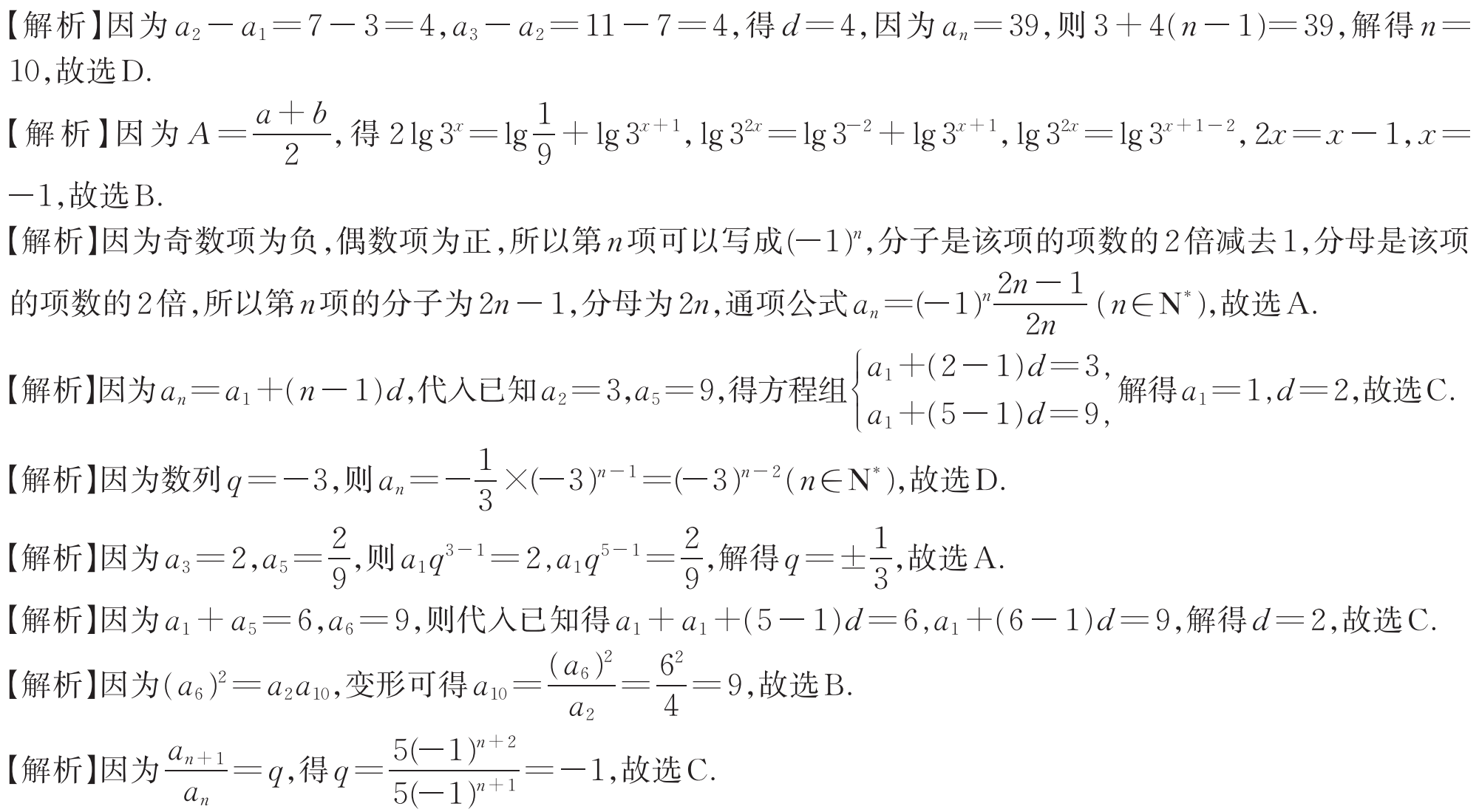 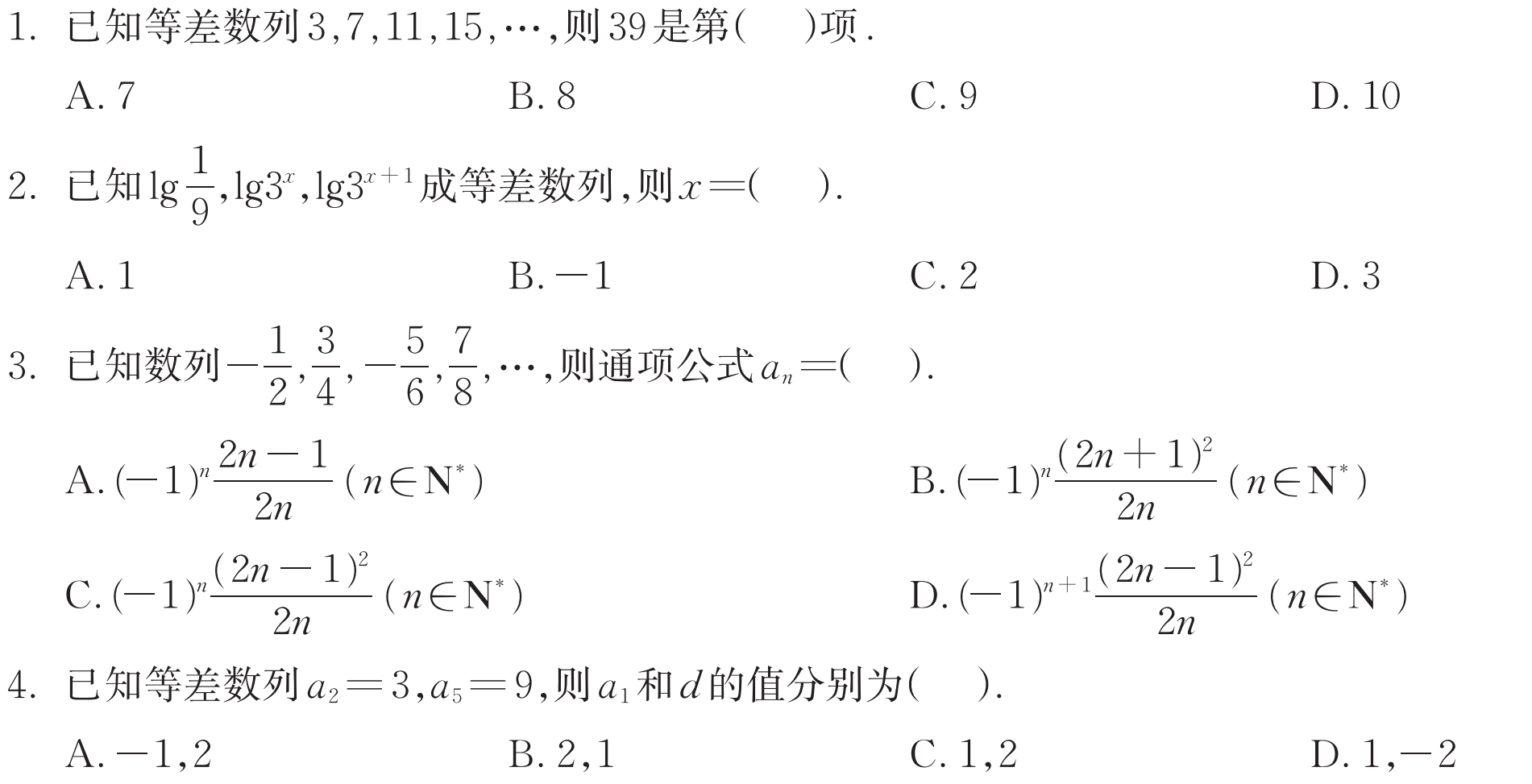 A
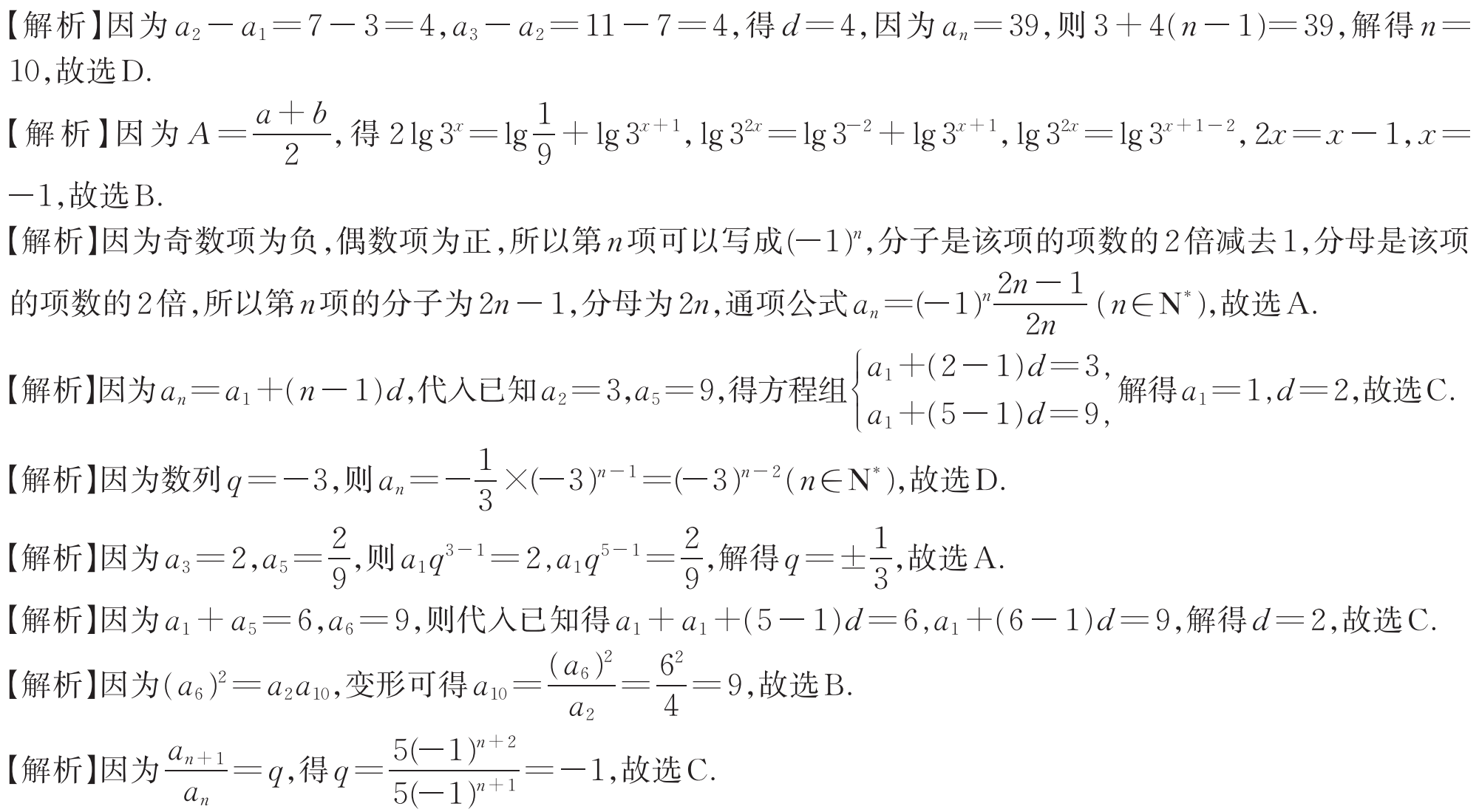 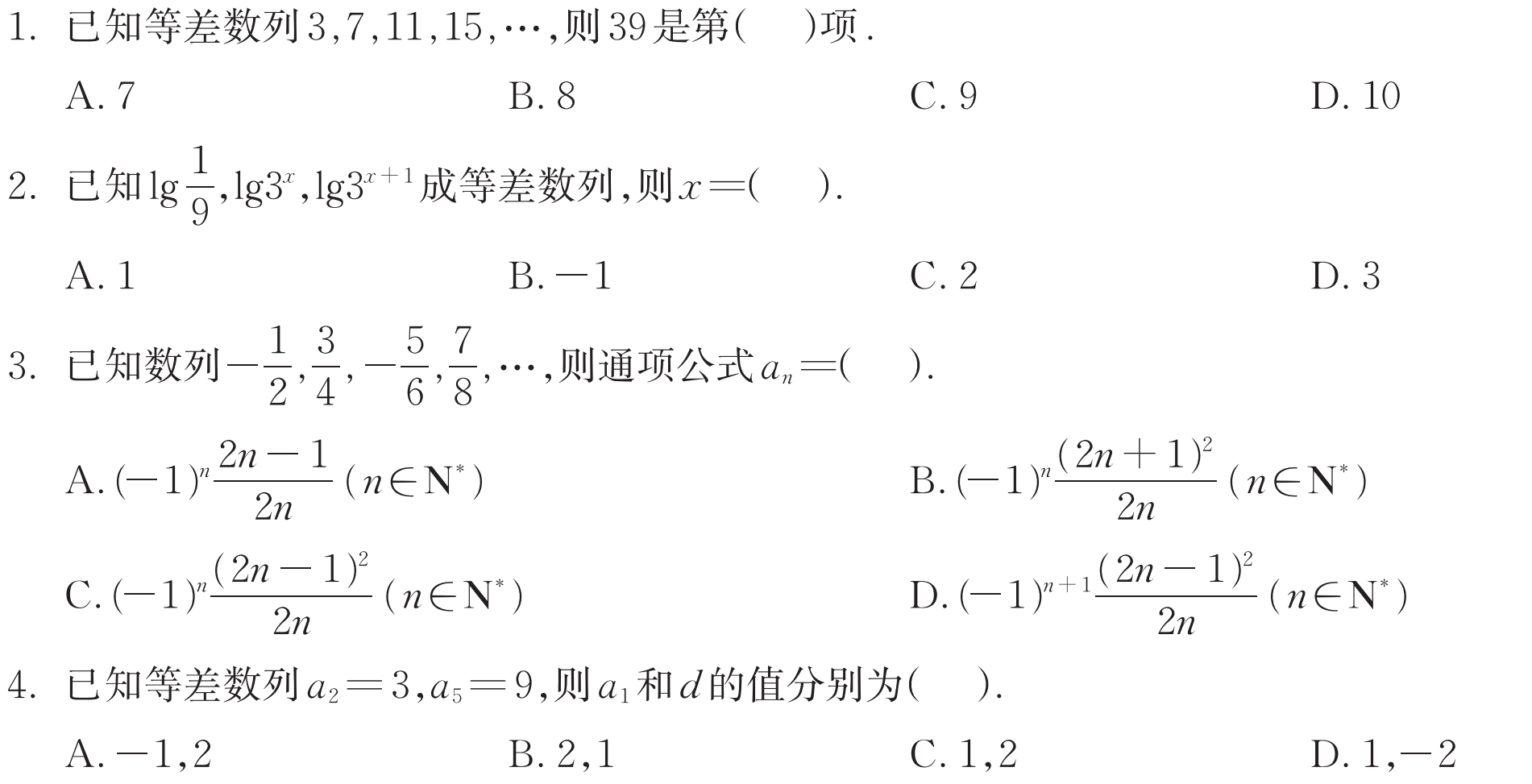 C
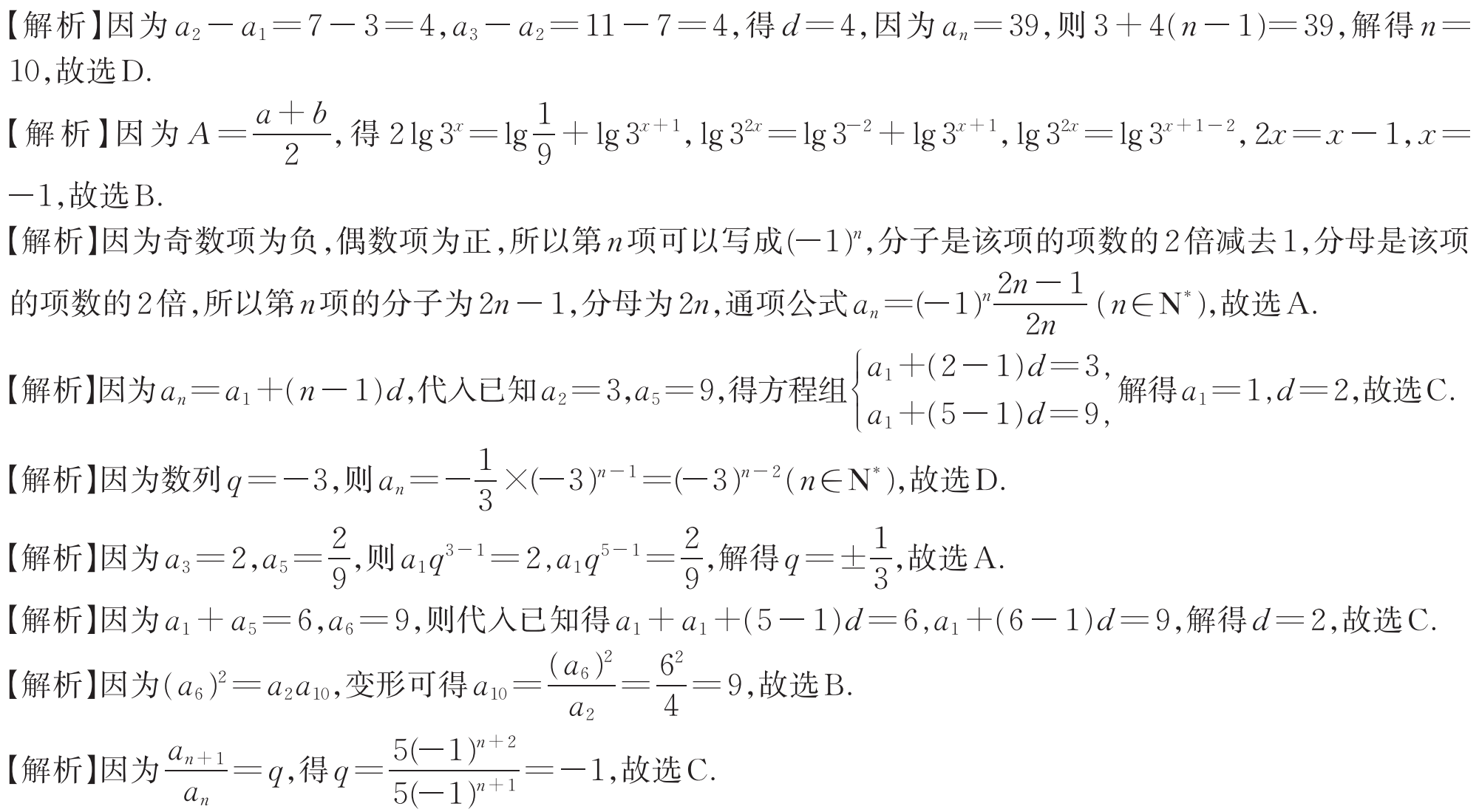 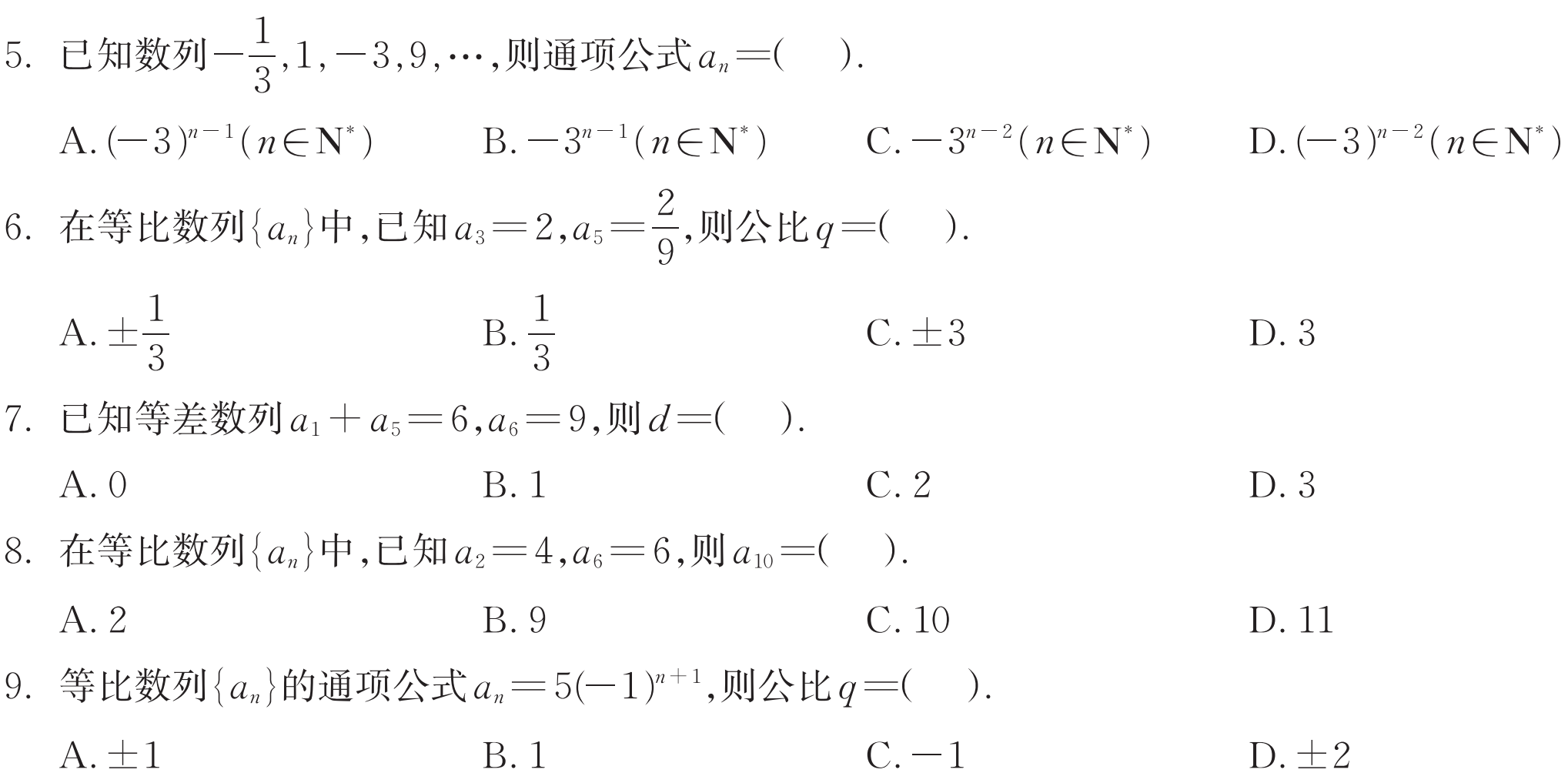 D
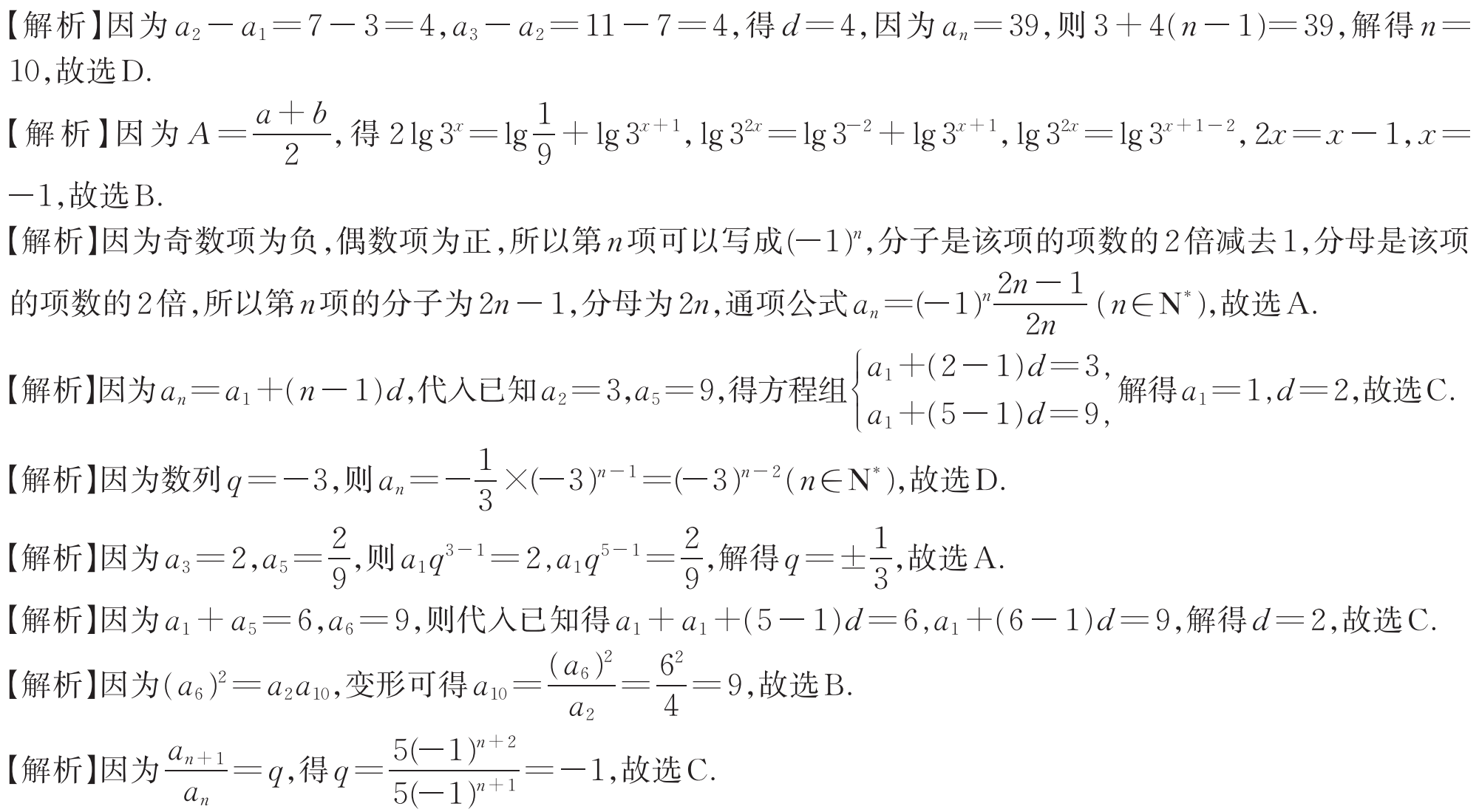 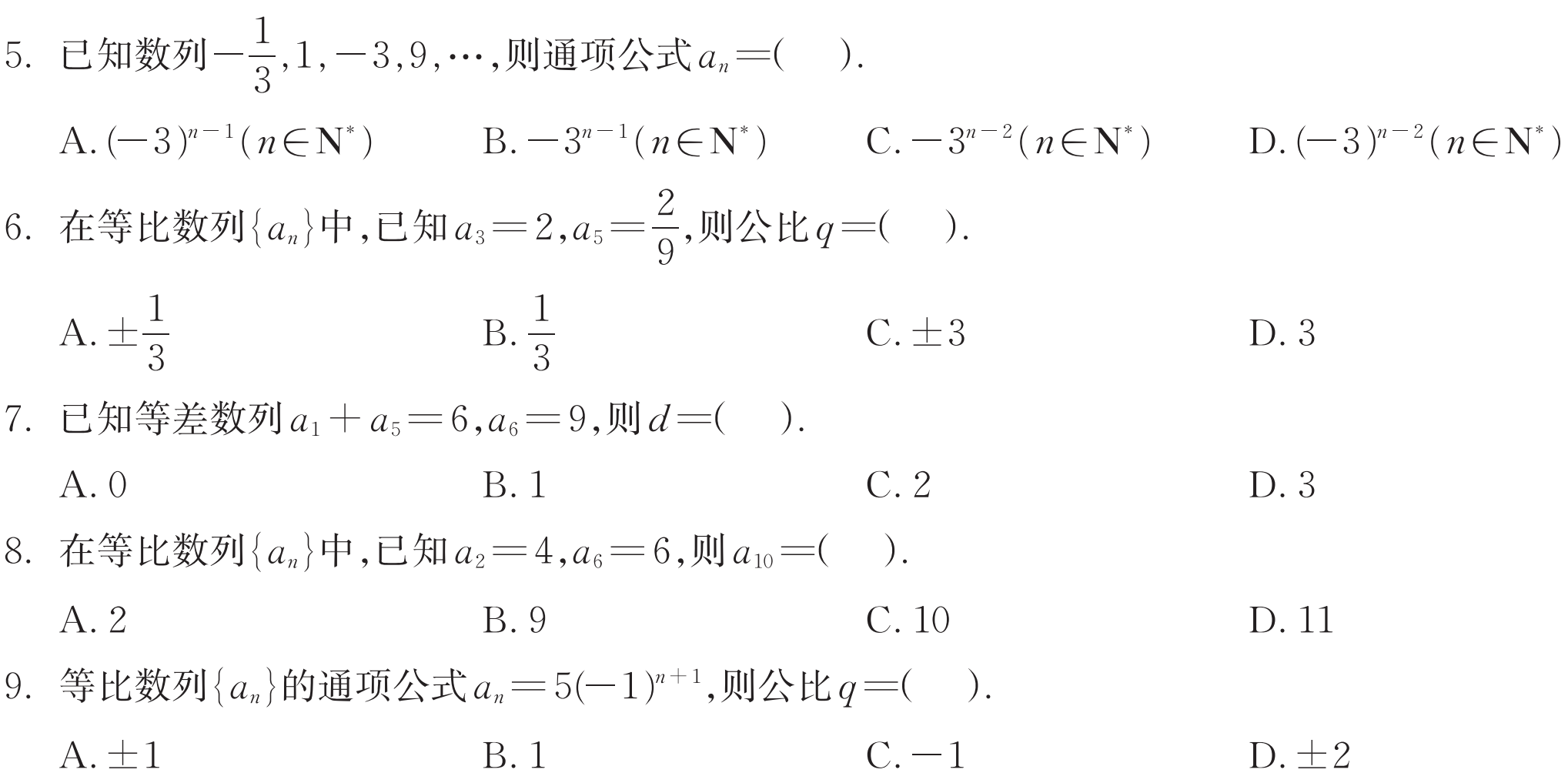 A
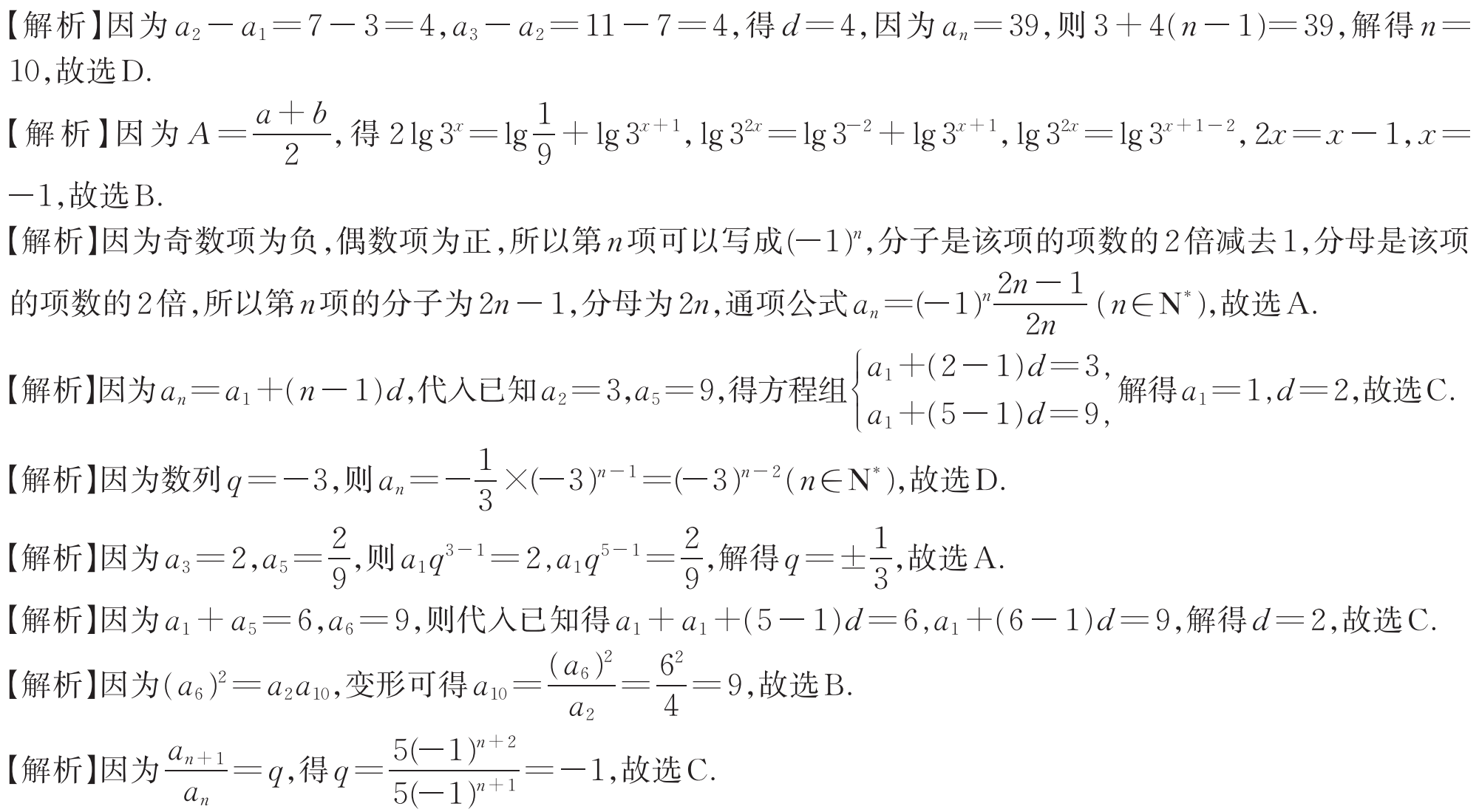 C
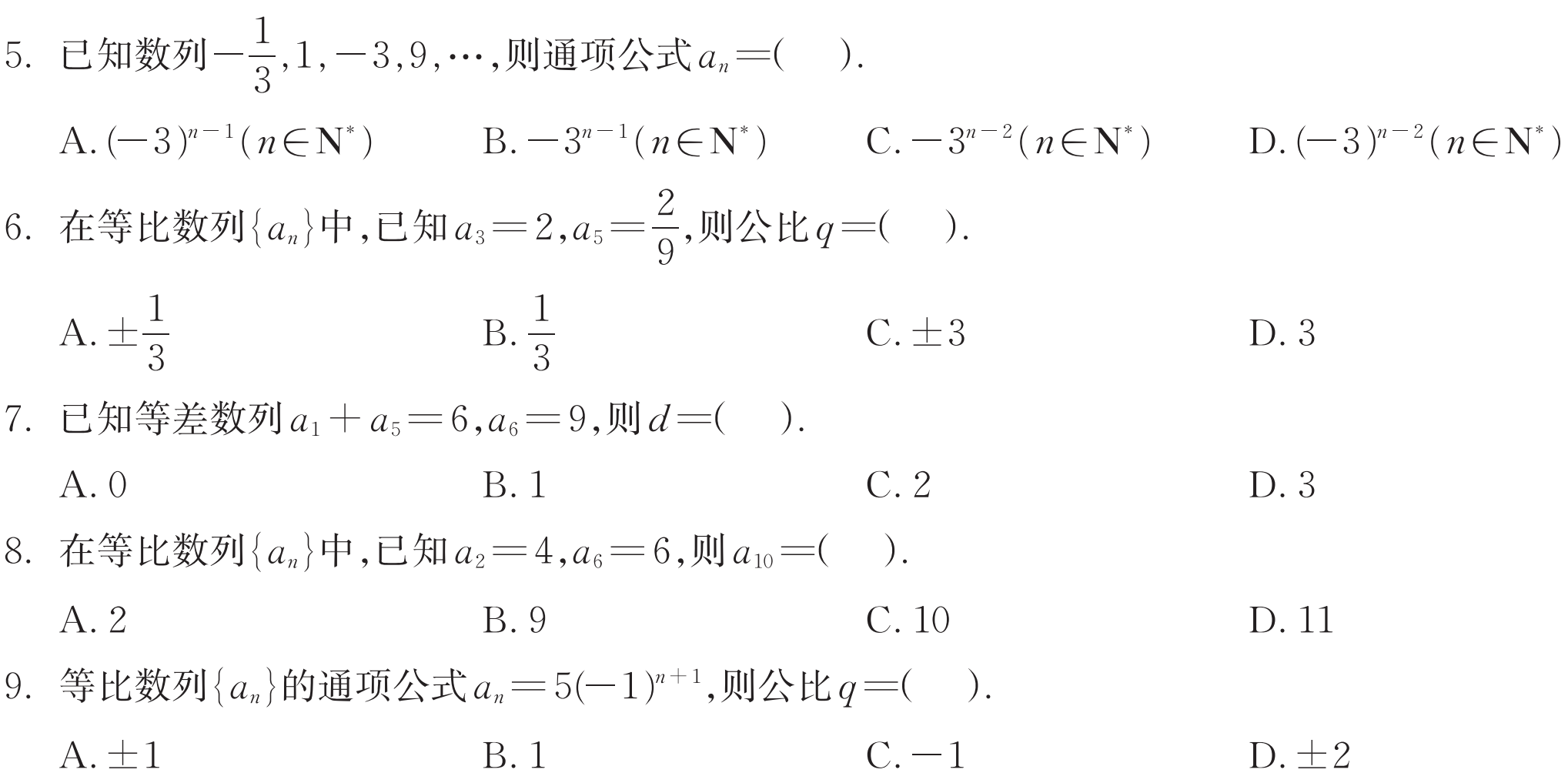 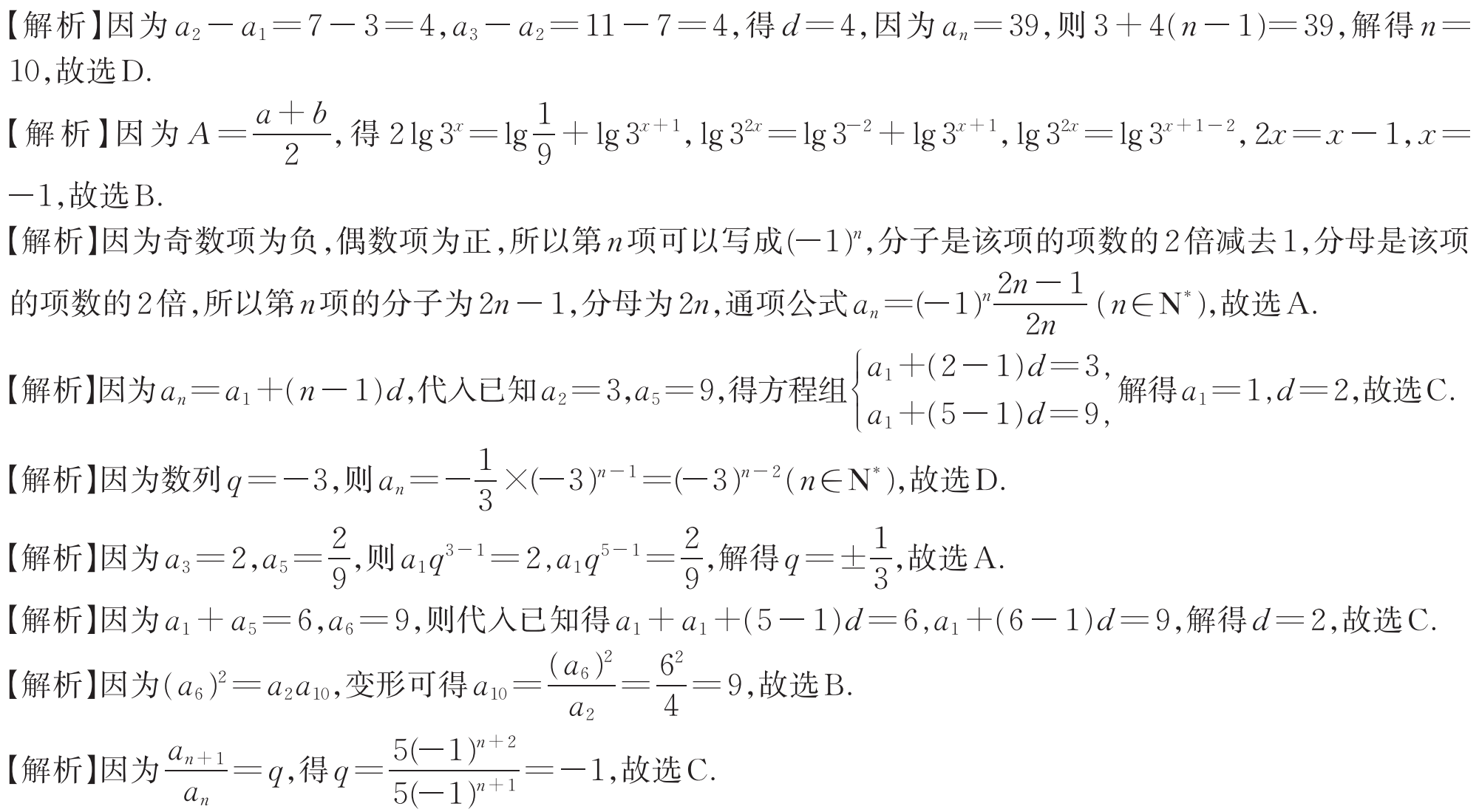 B
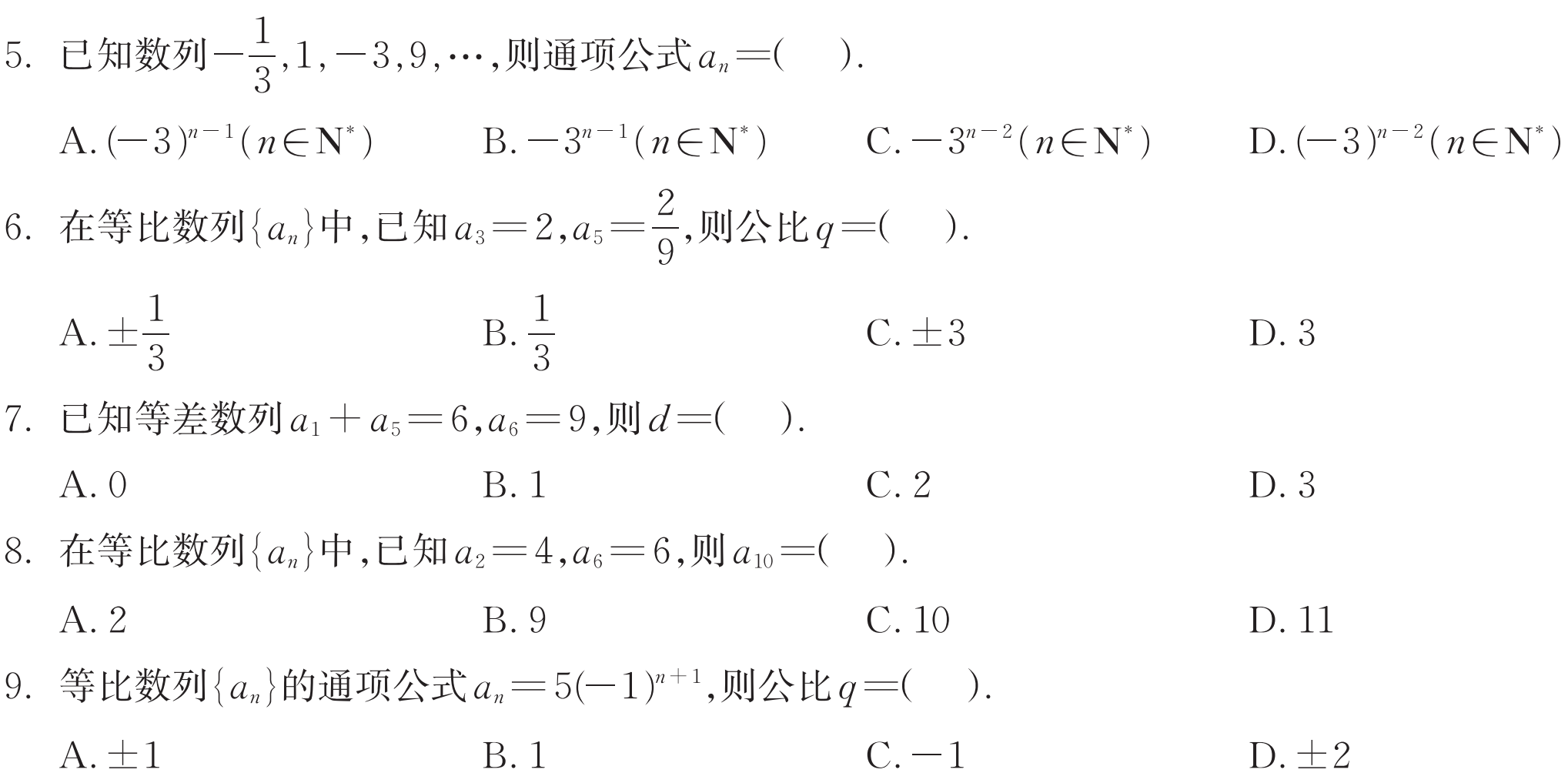 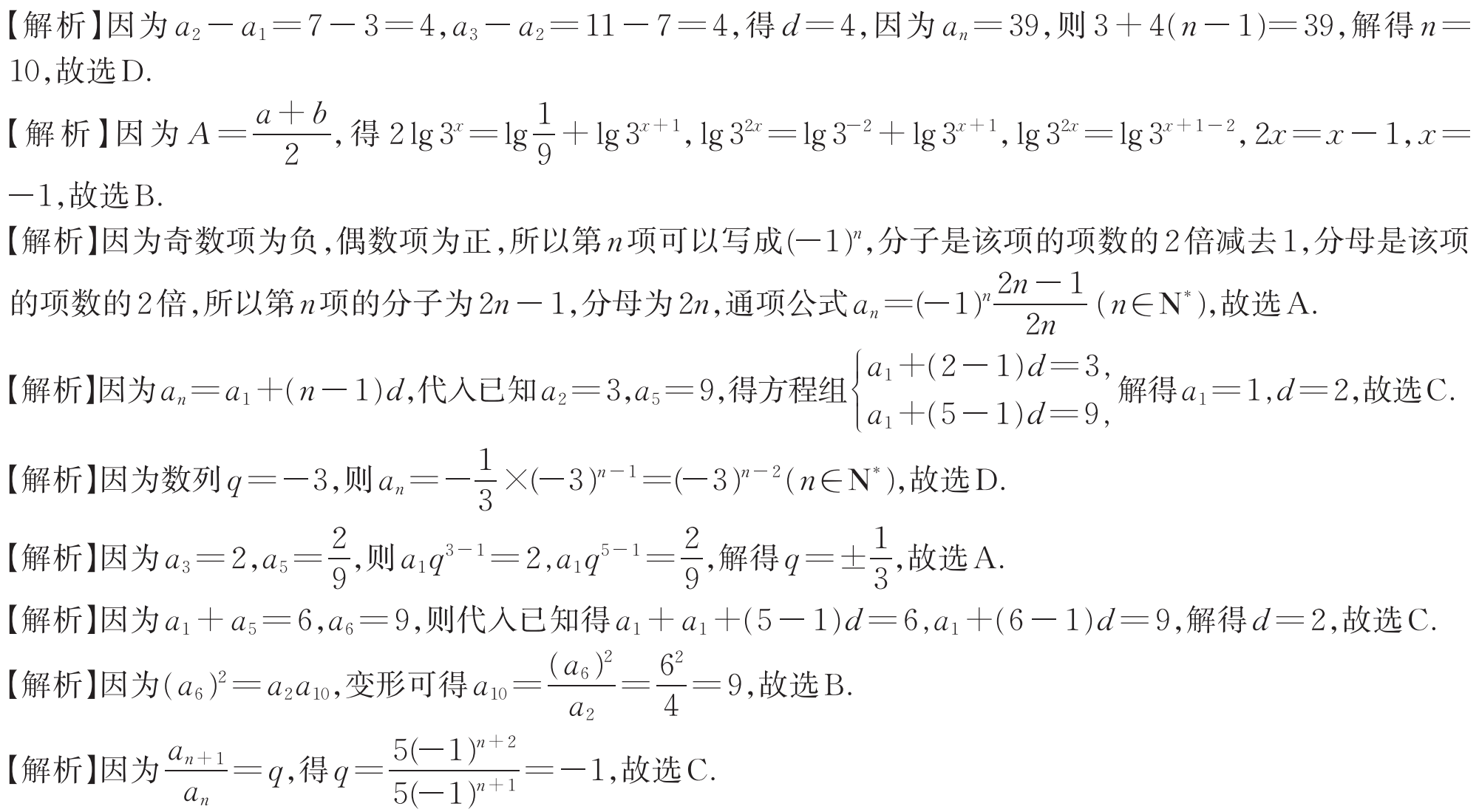 C
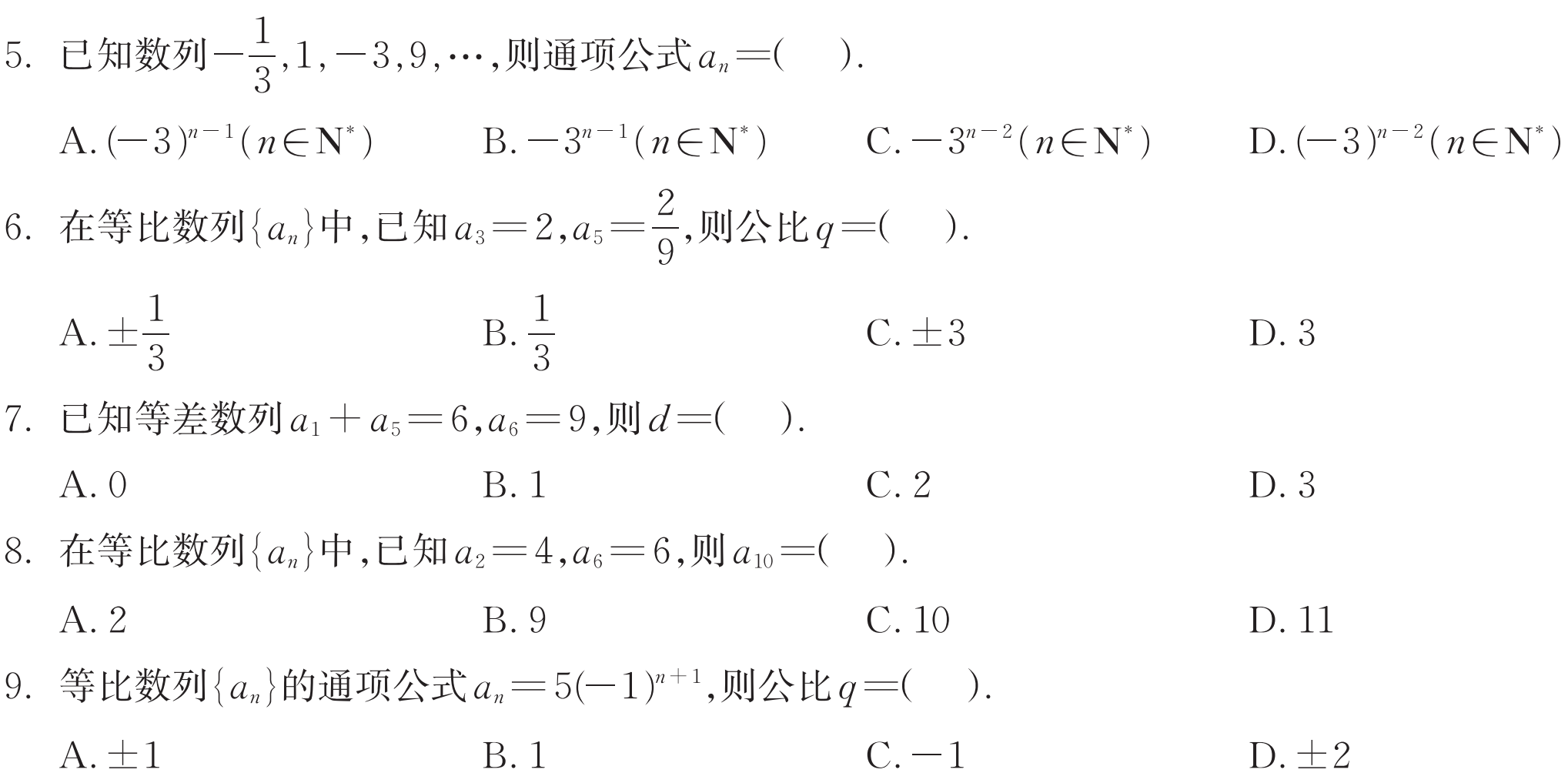 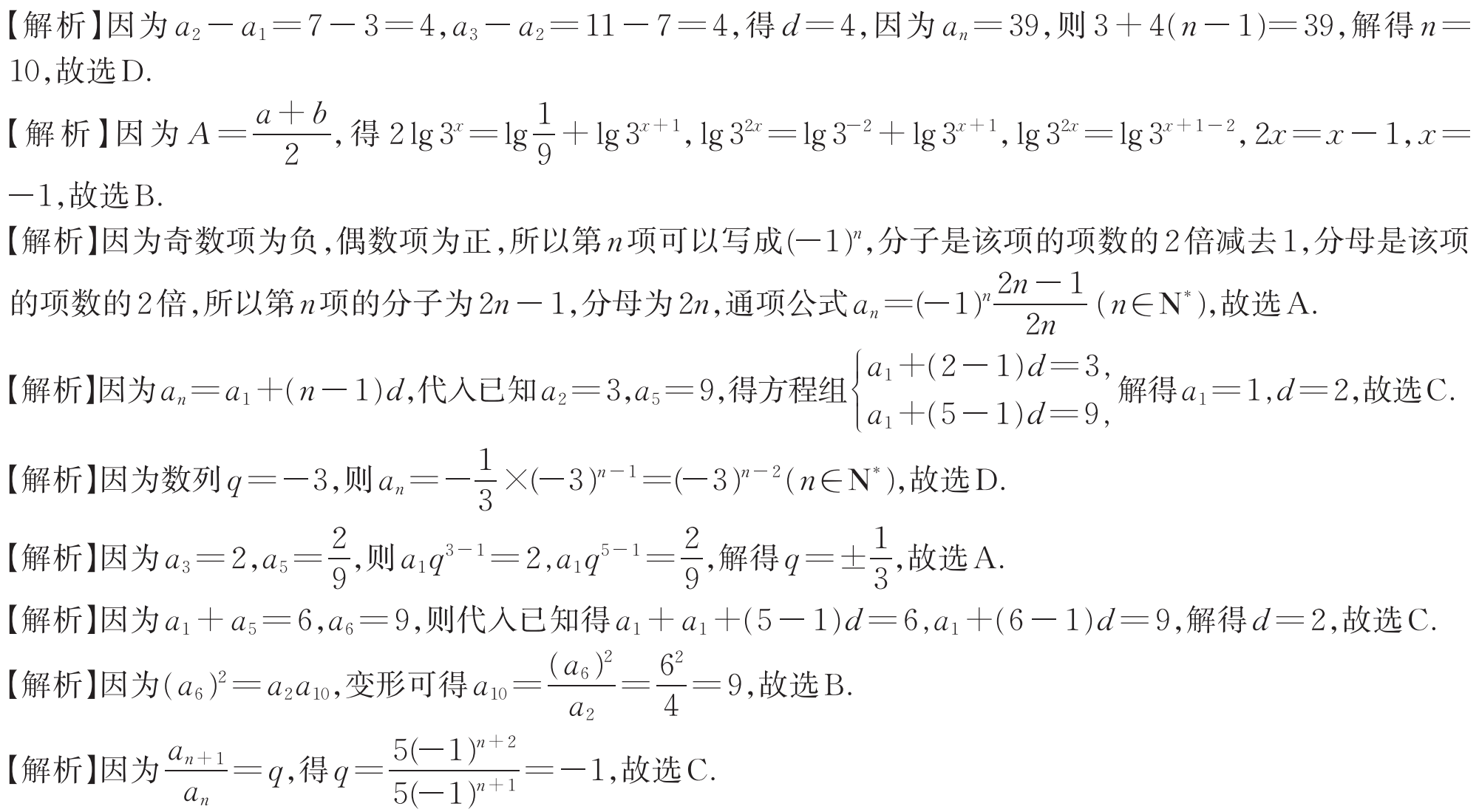 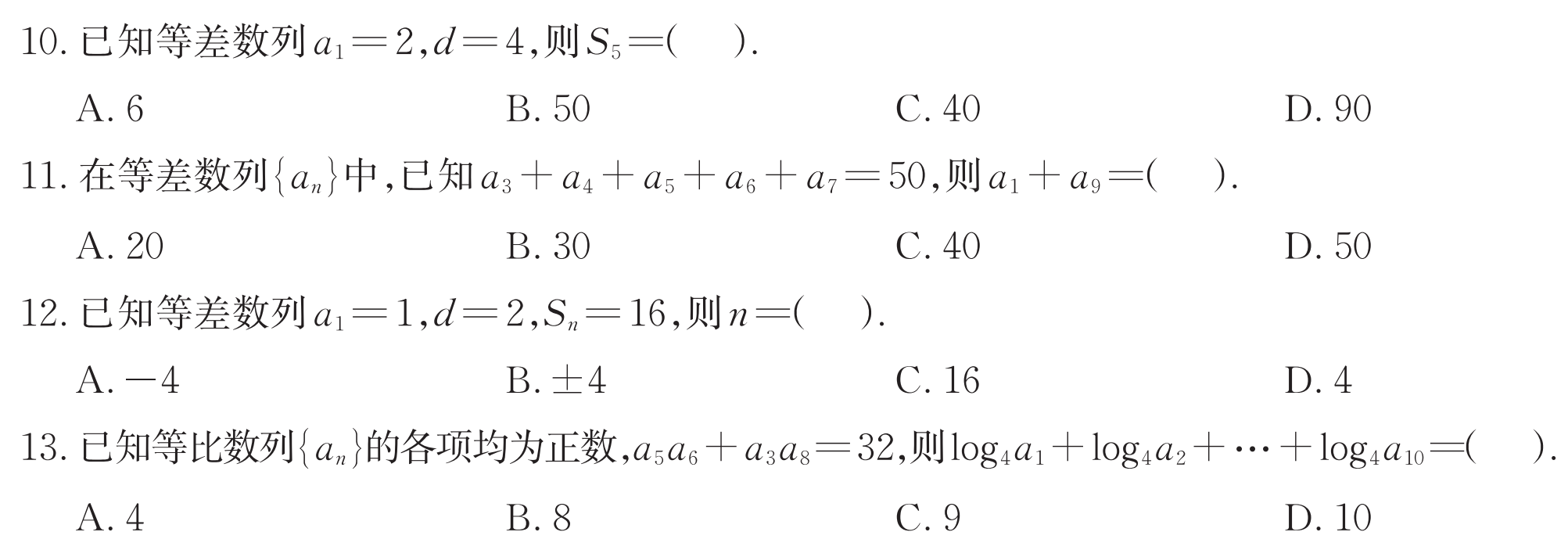 B
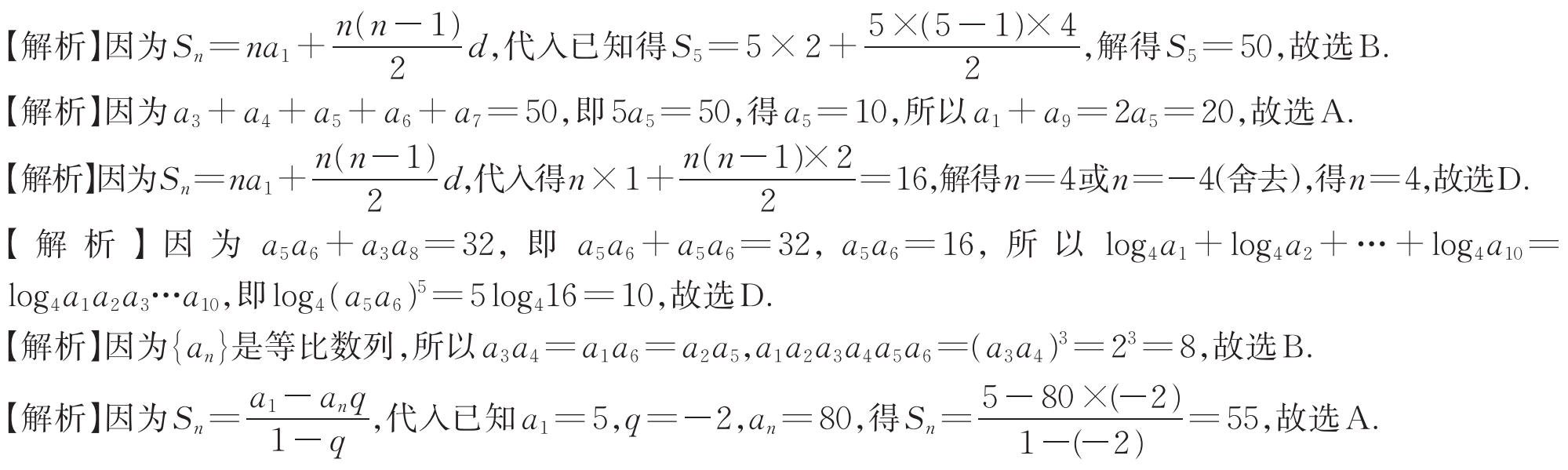 A
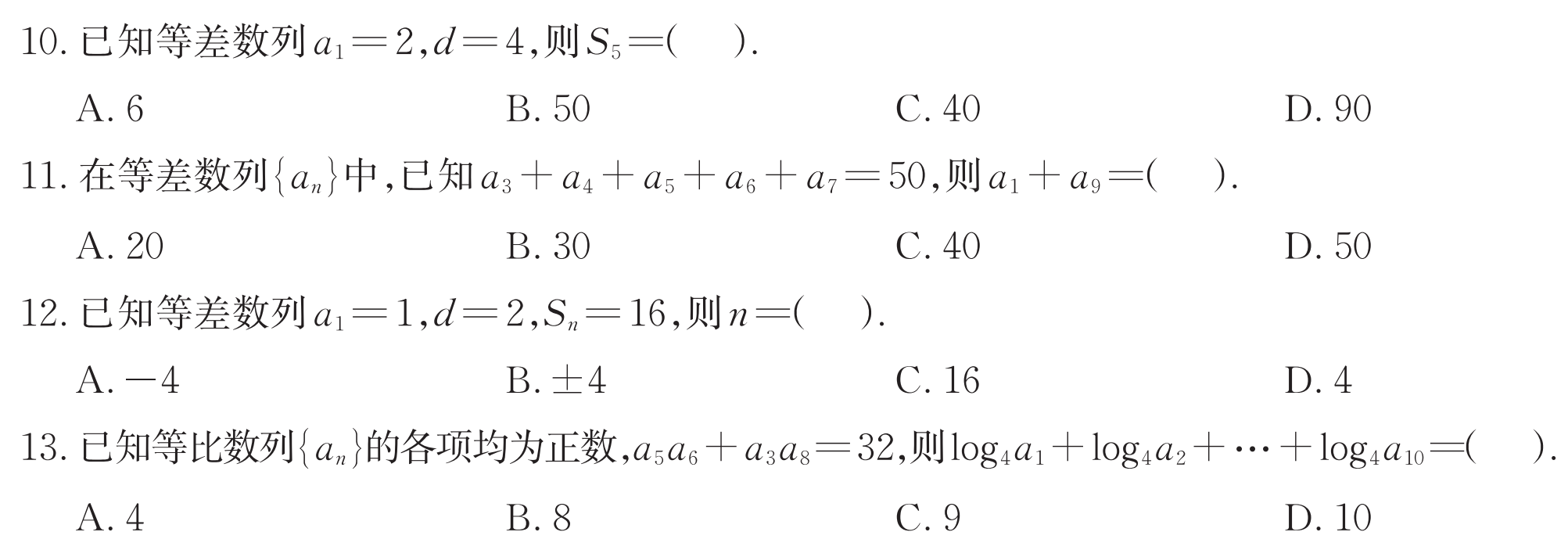 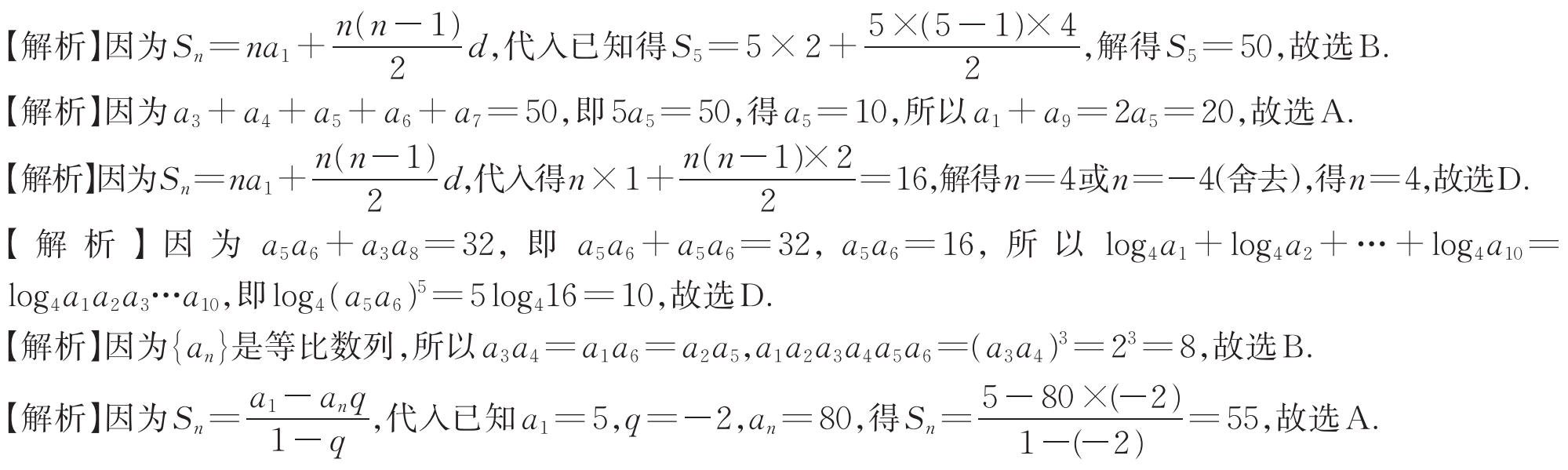 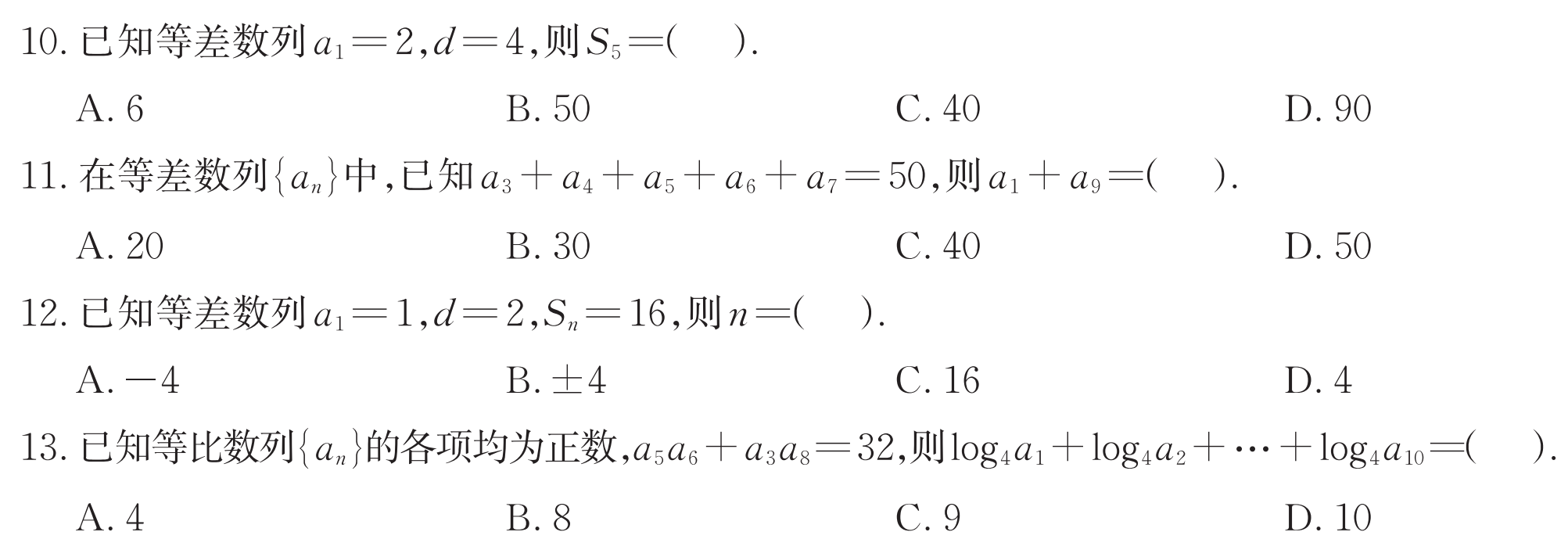 D
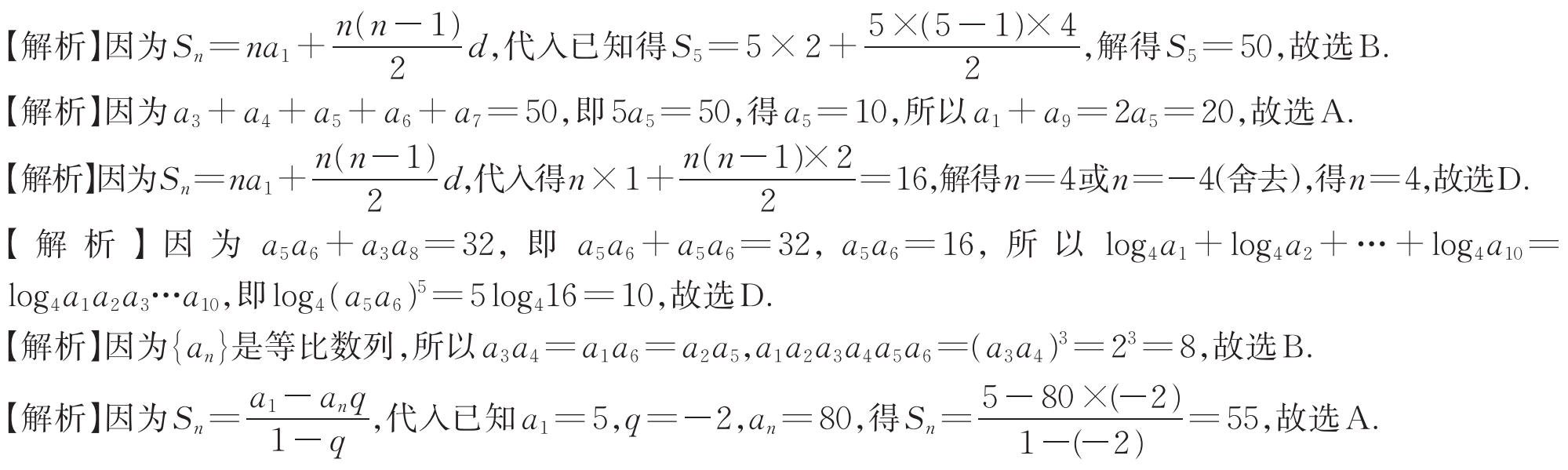 D
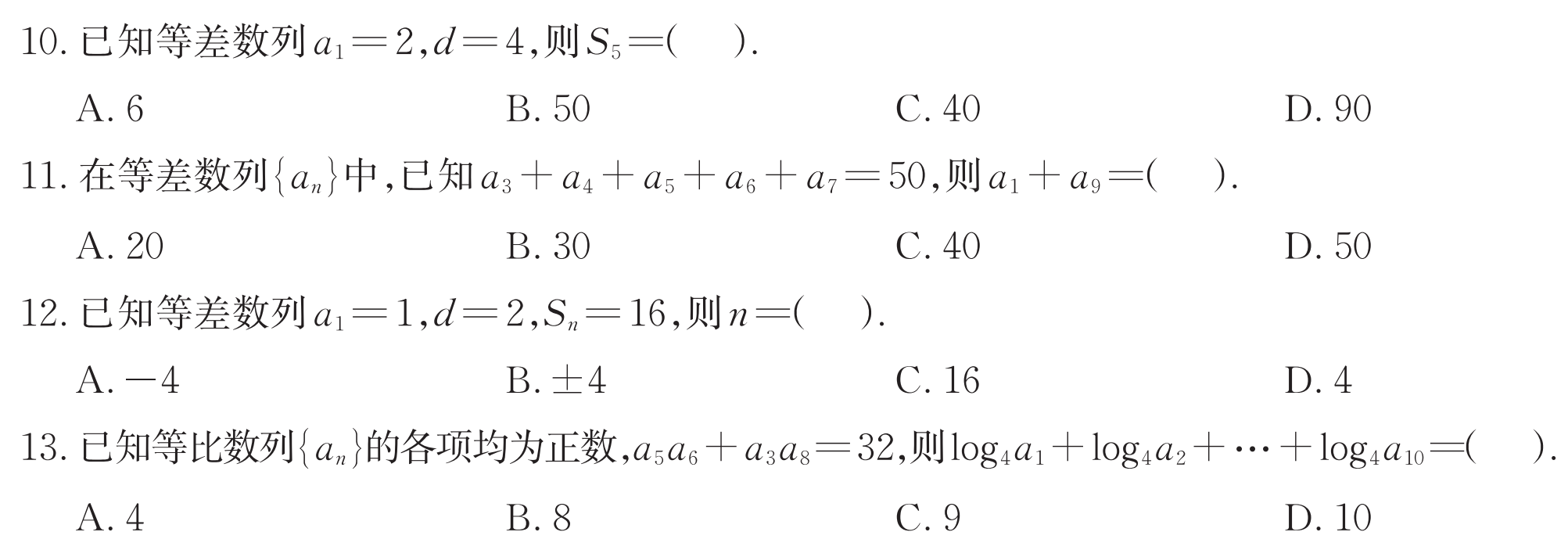 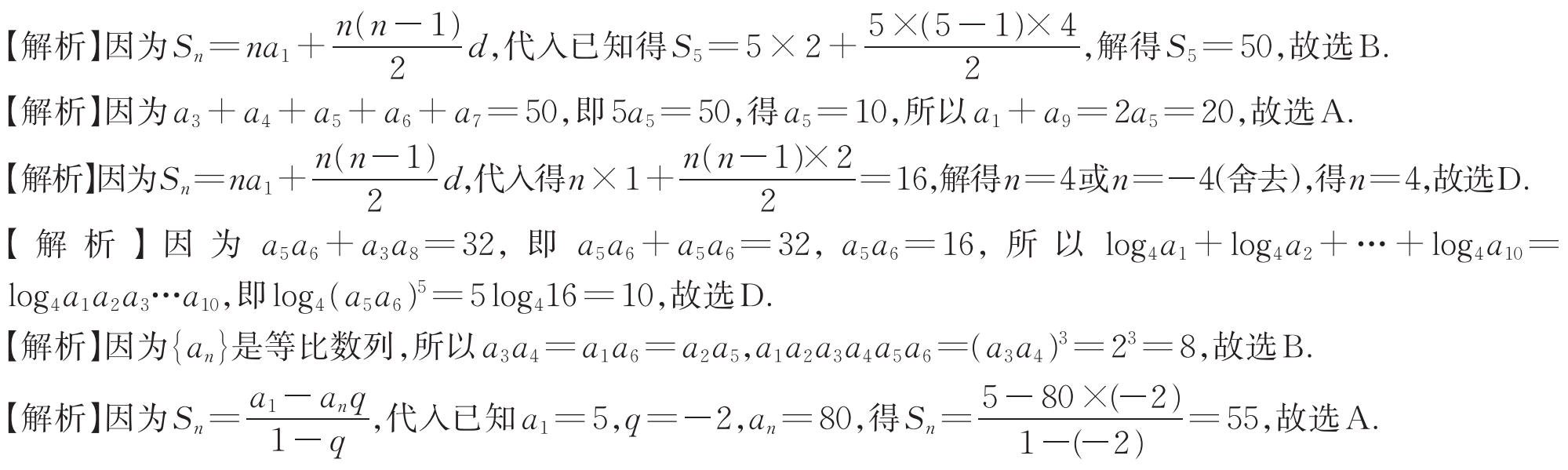 B
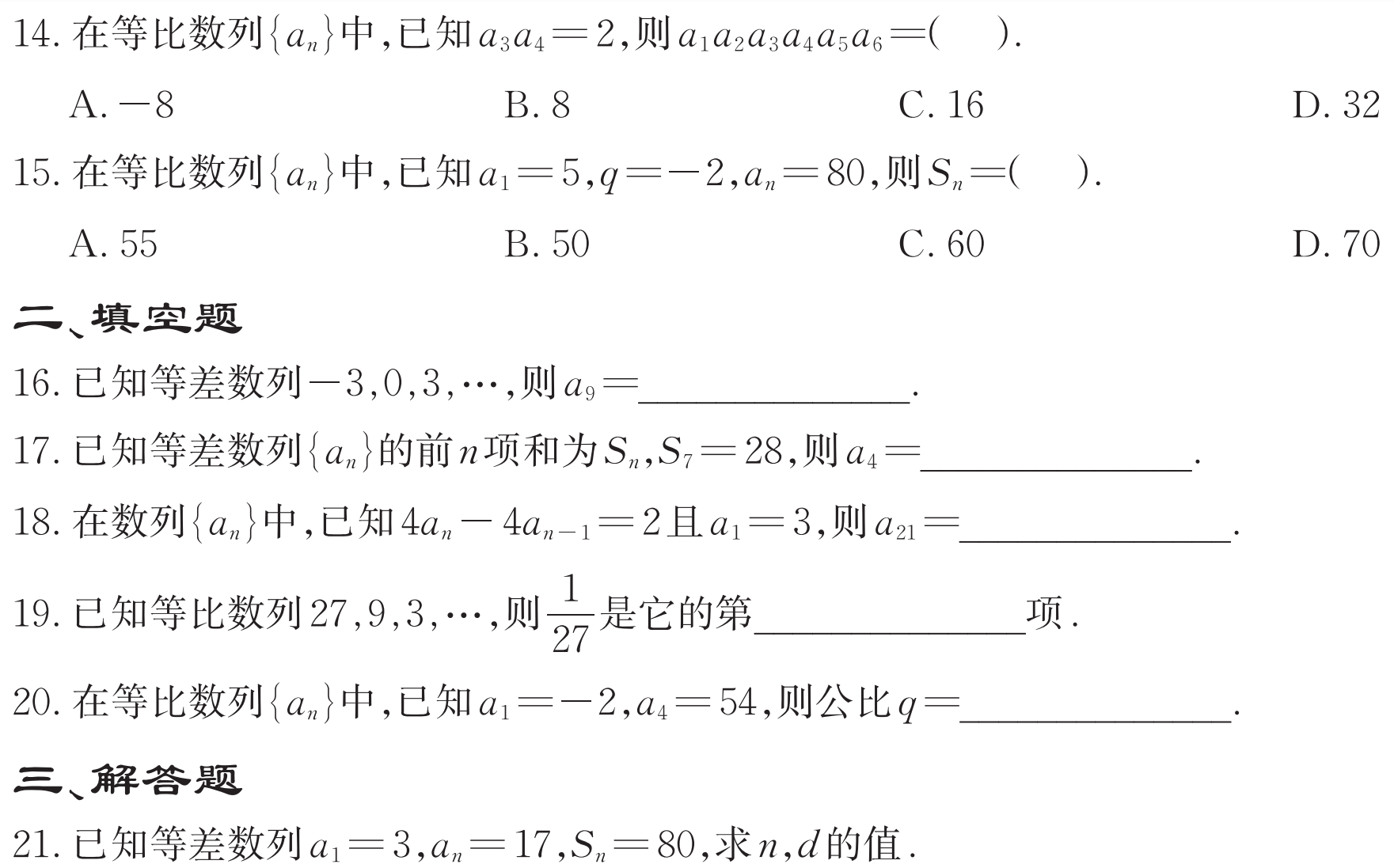 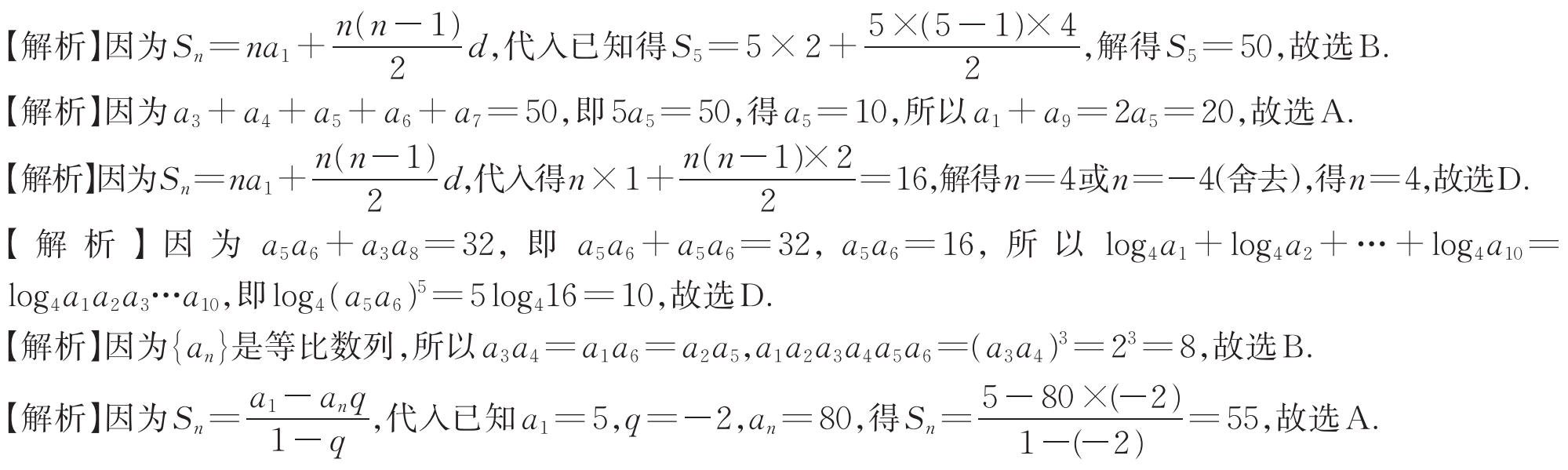 A
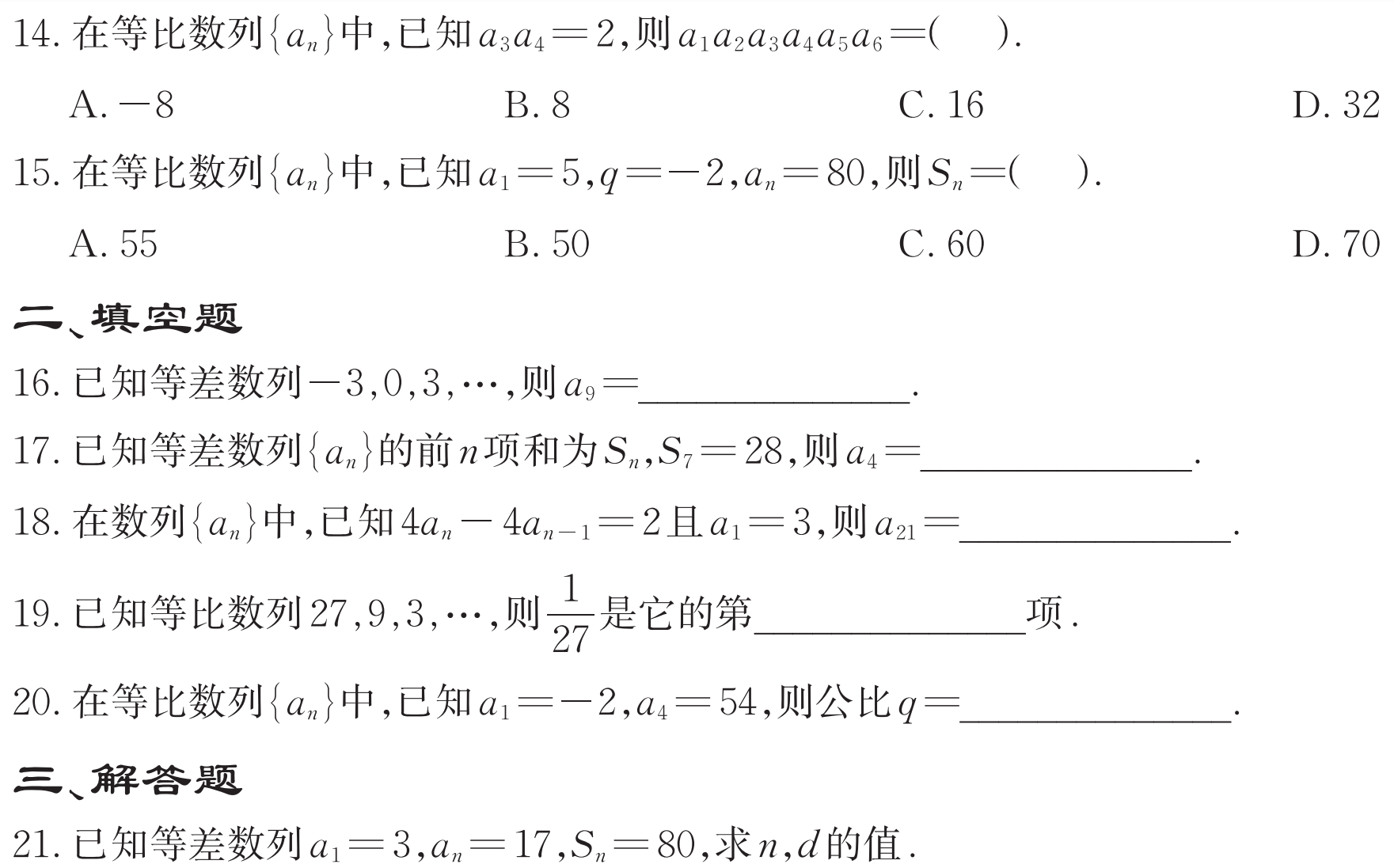 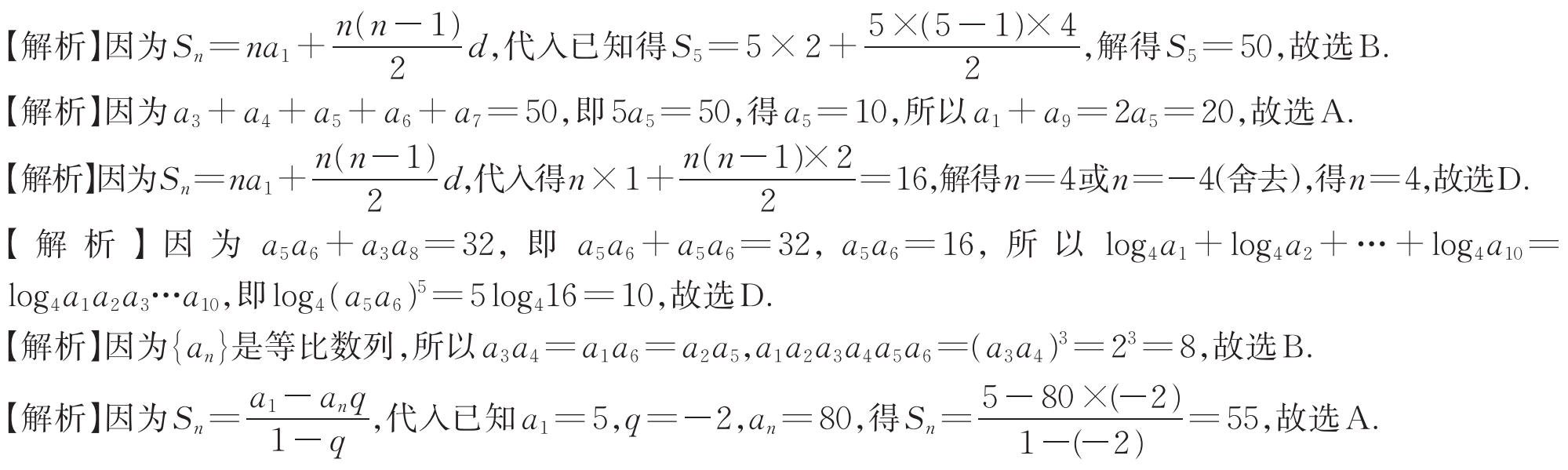 二、填空题
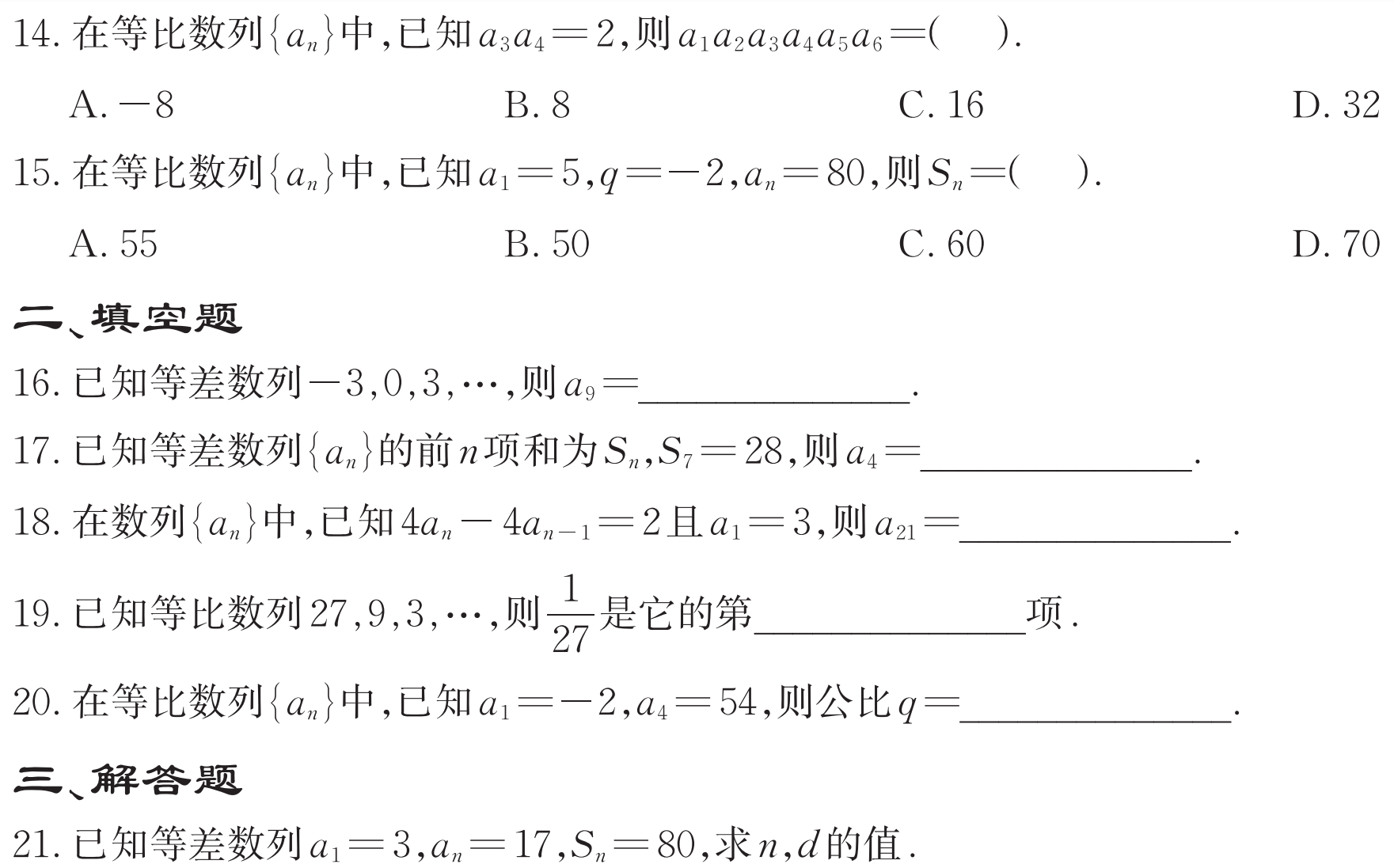 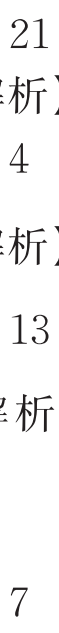 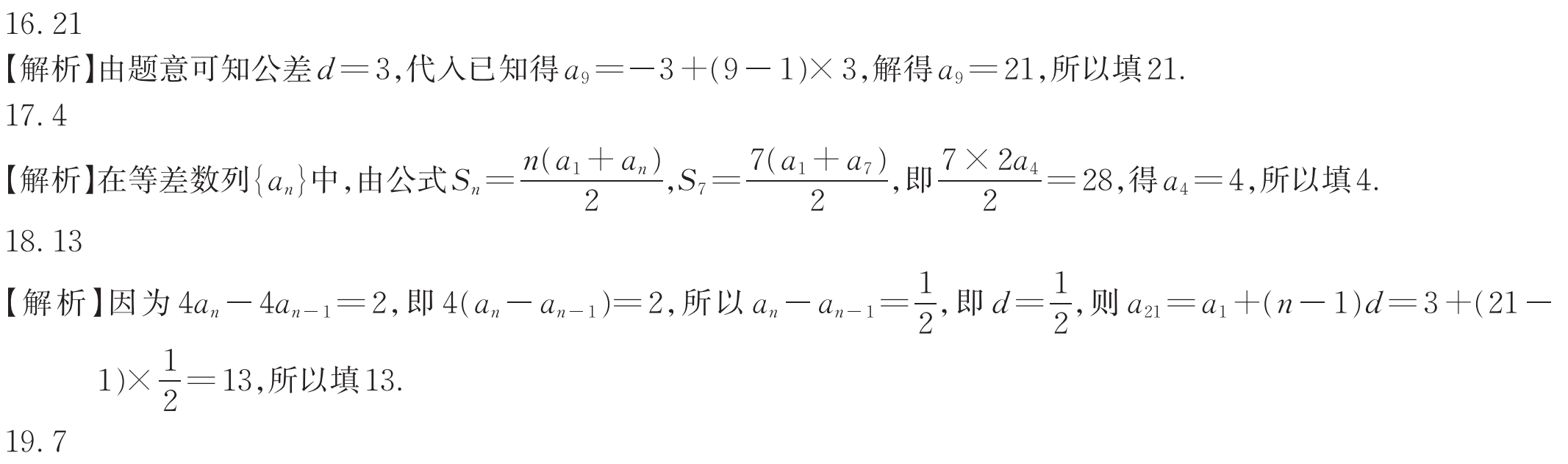 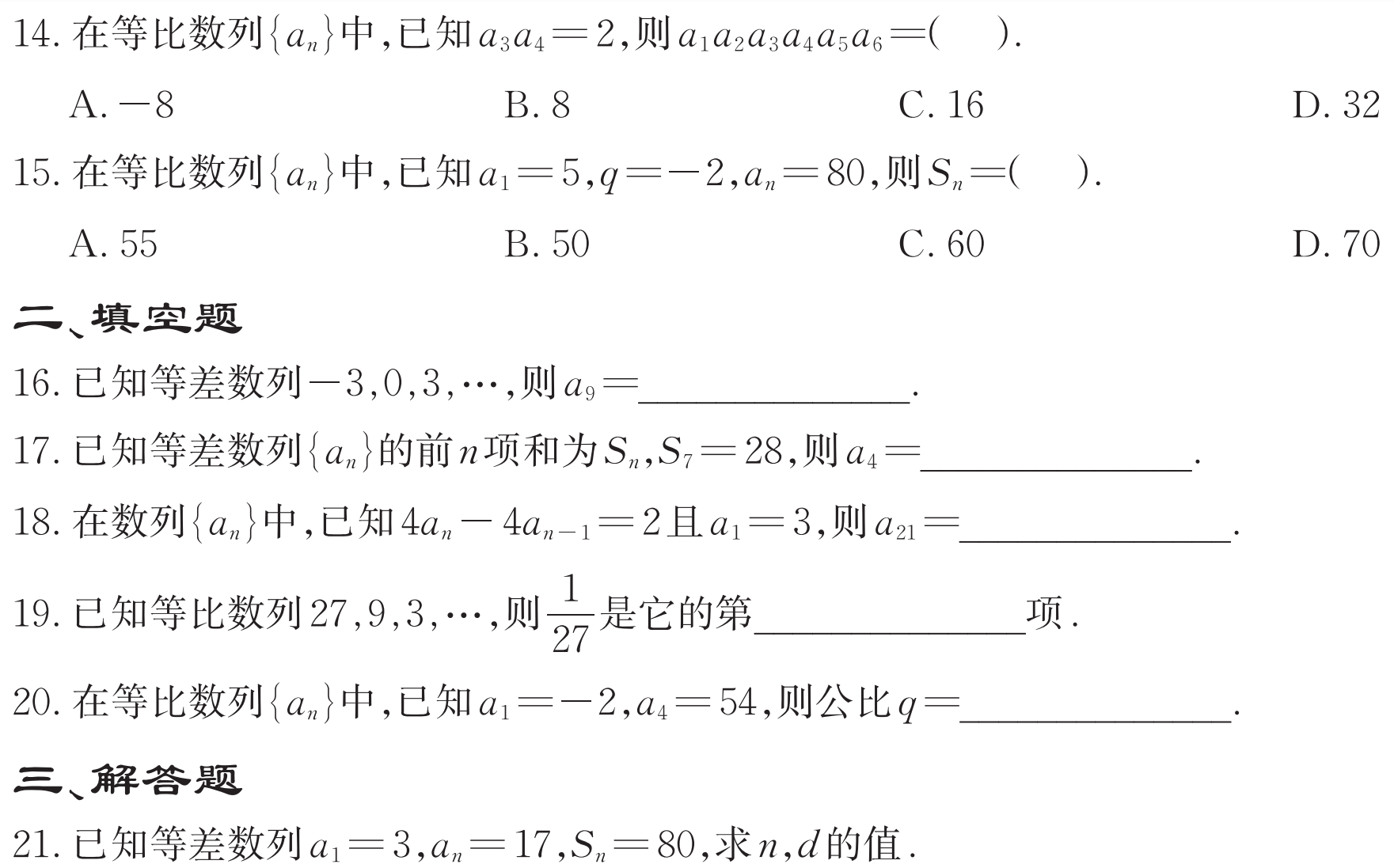 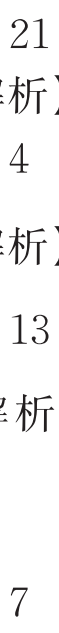 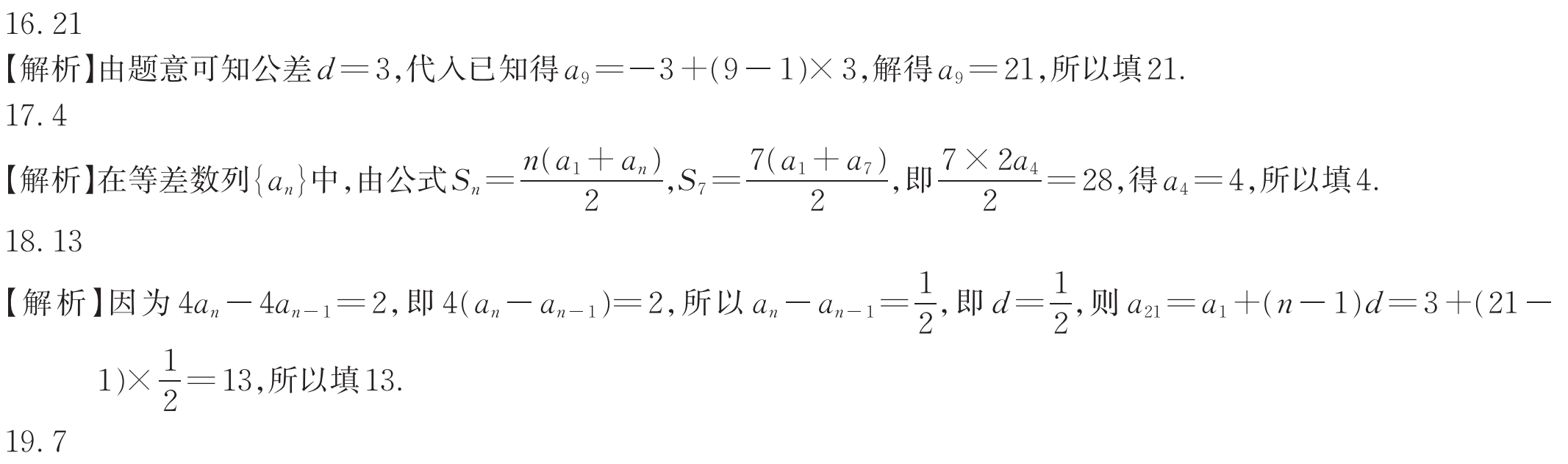 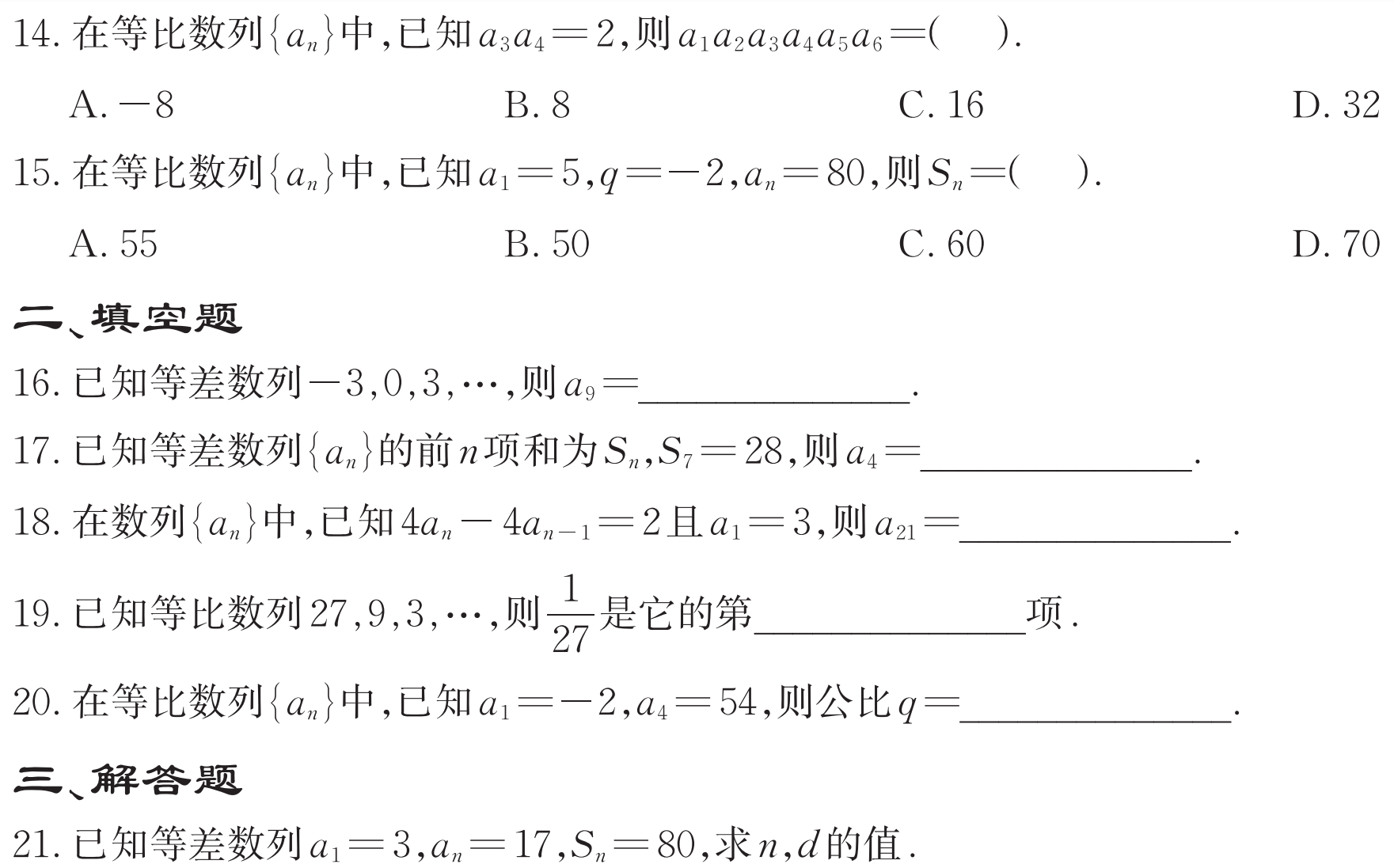 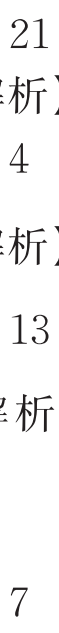 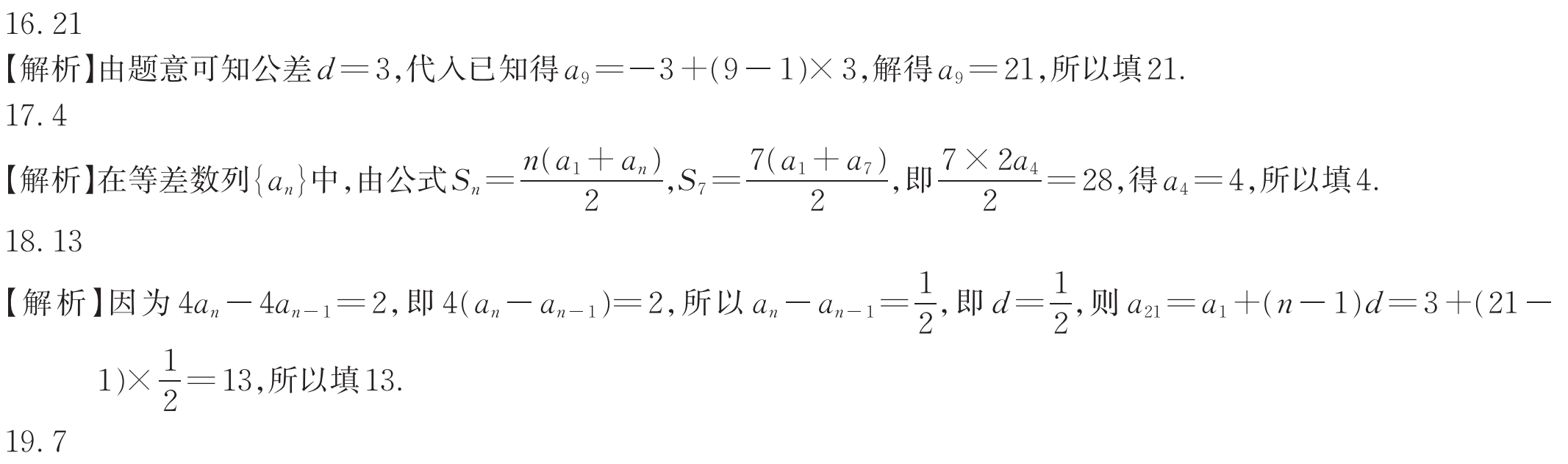 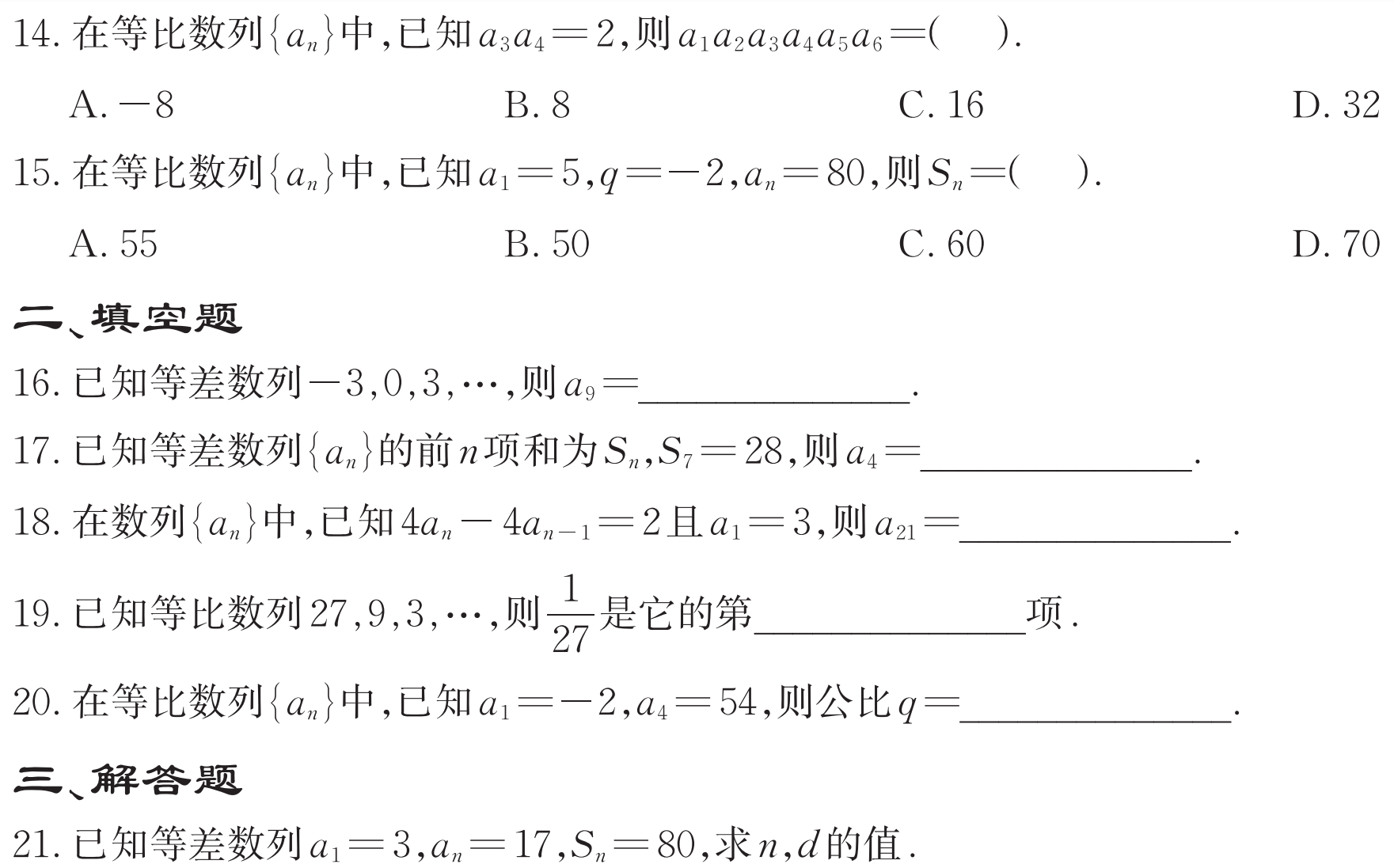 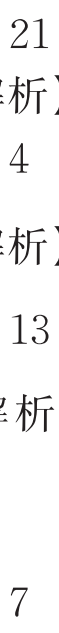 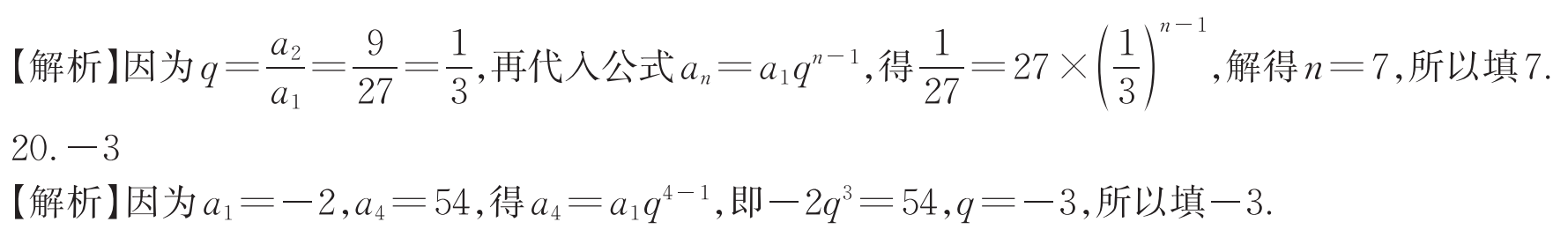 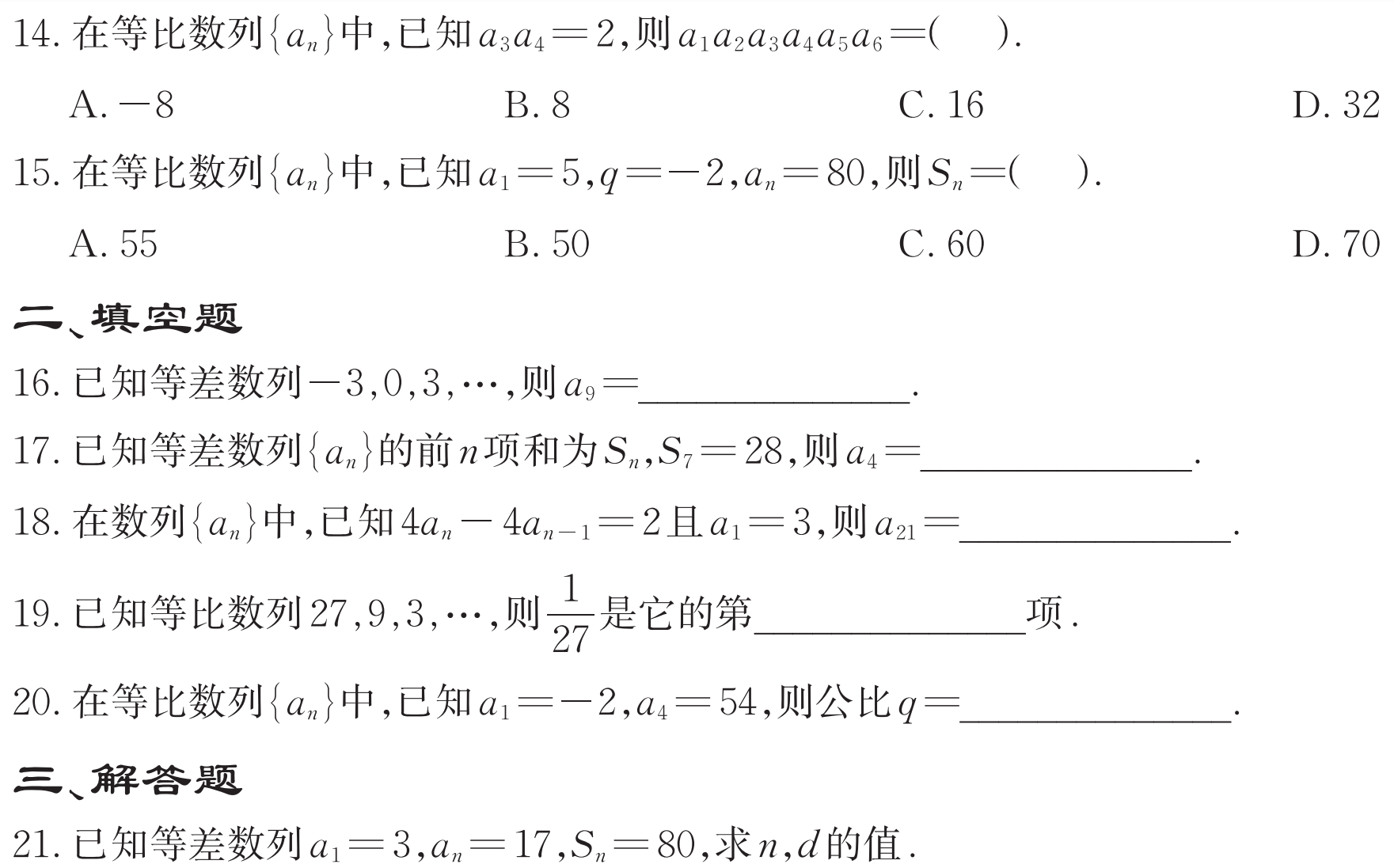 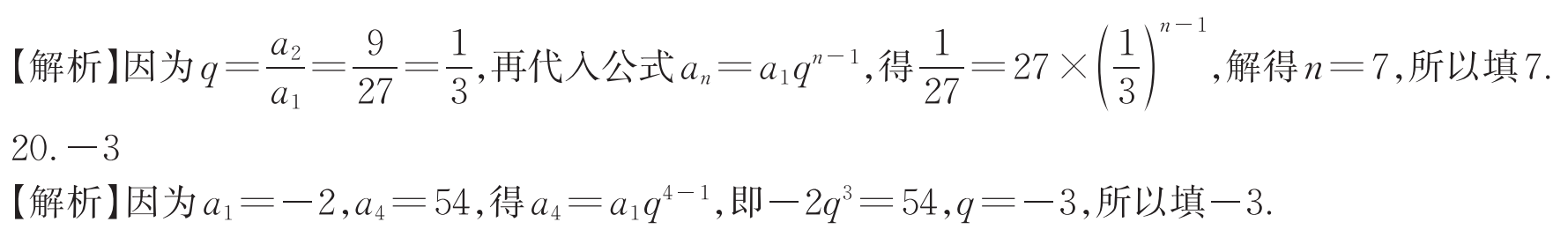 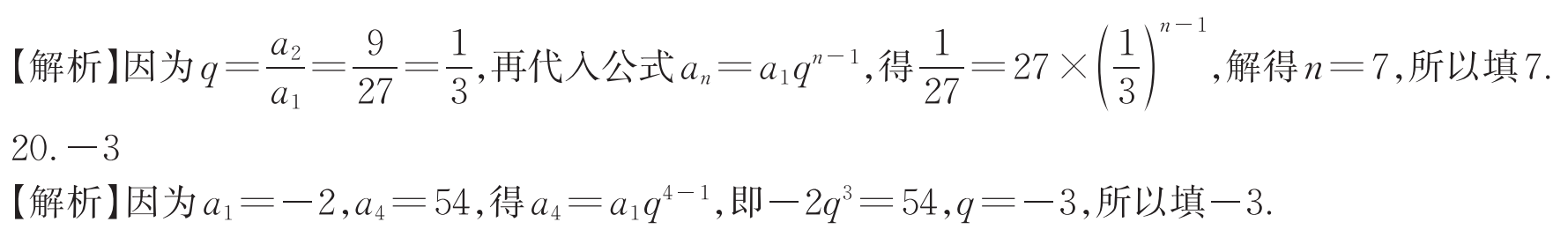 三、解答题
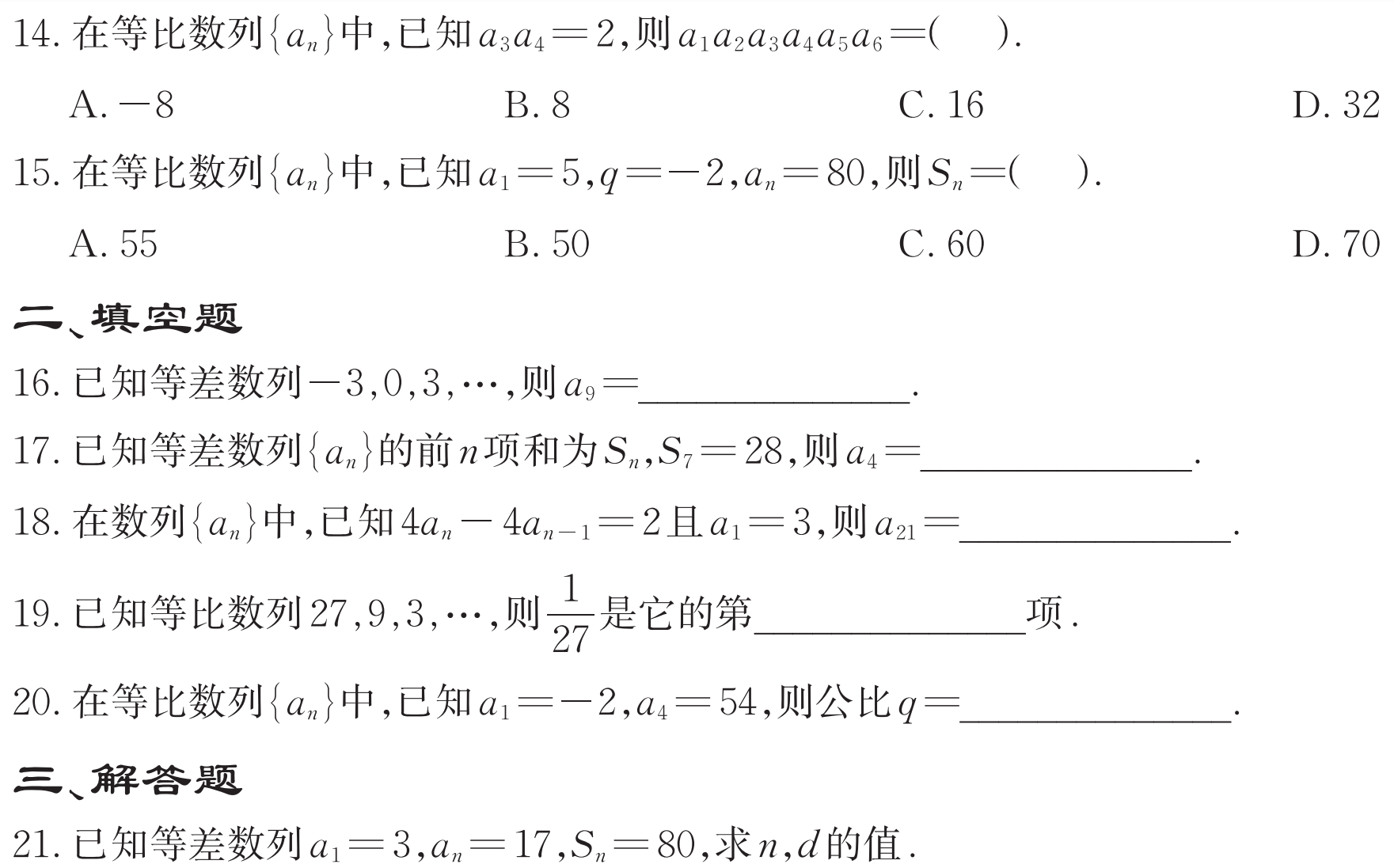 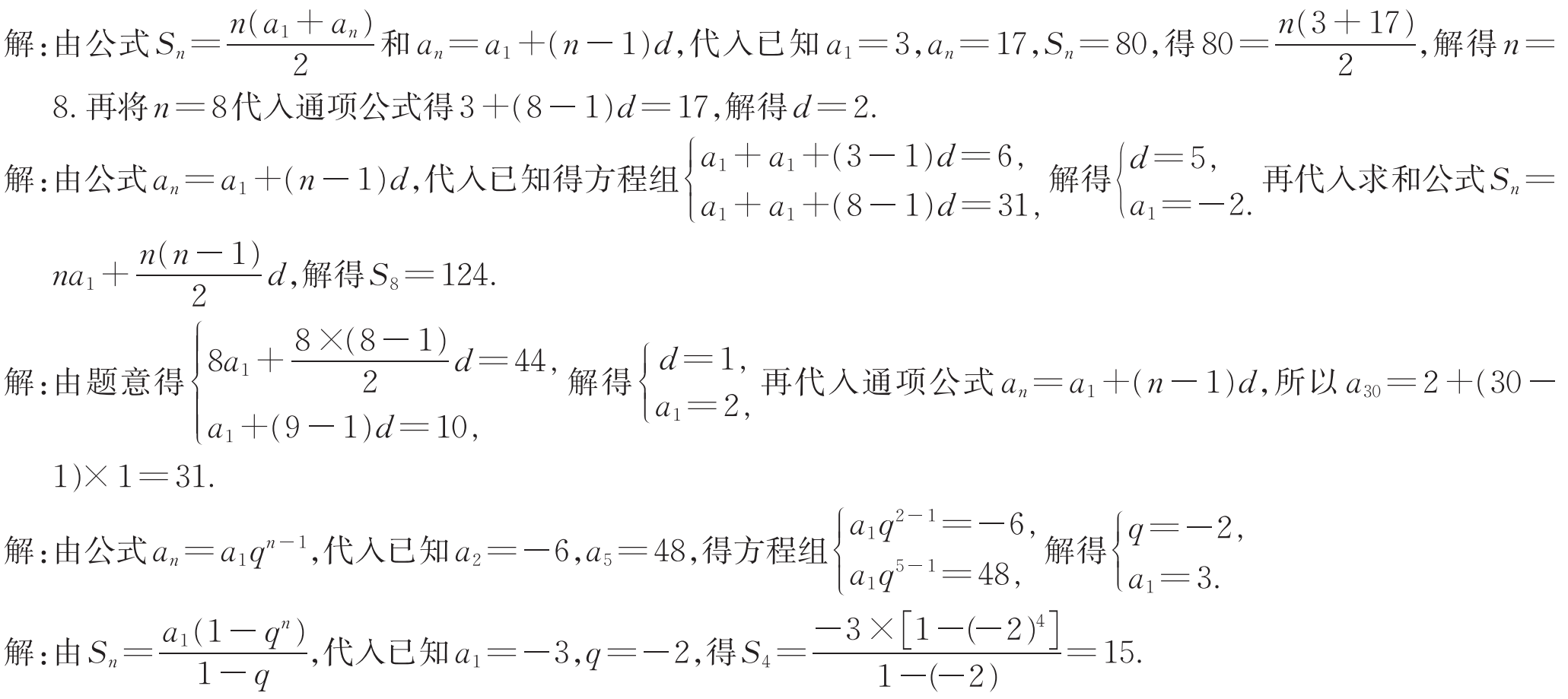 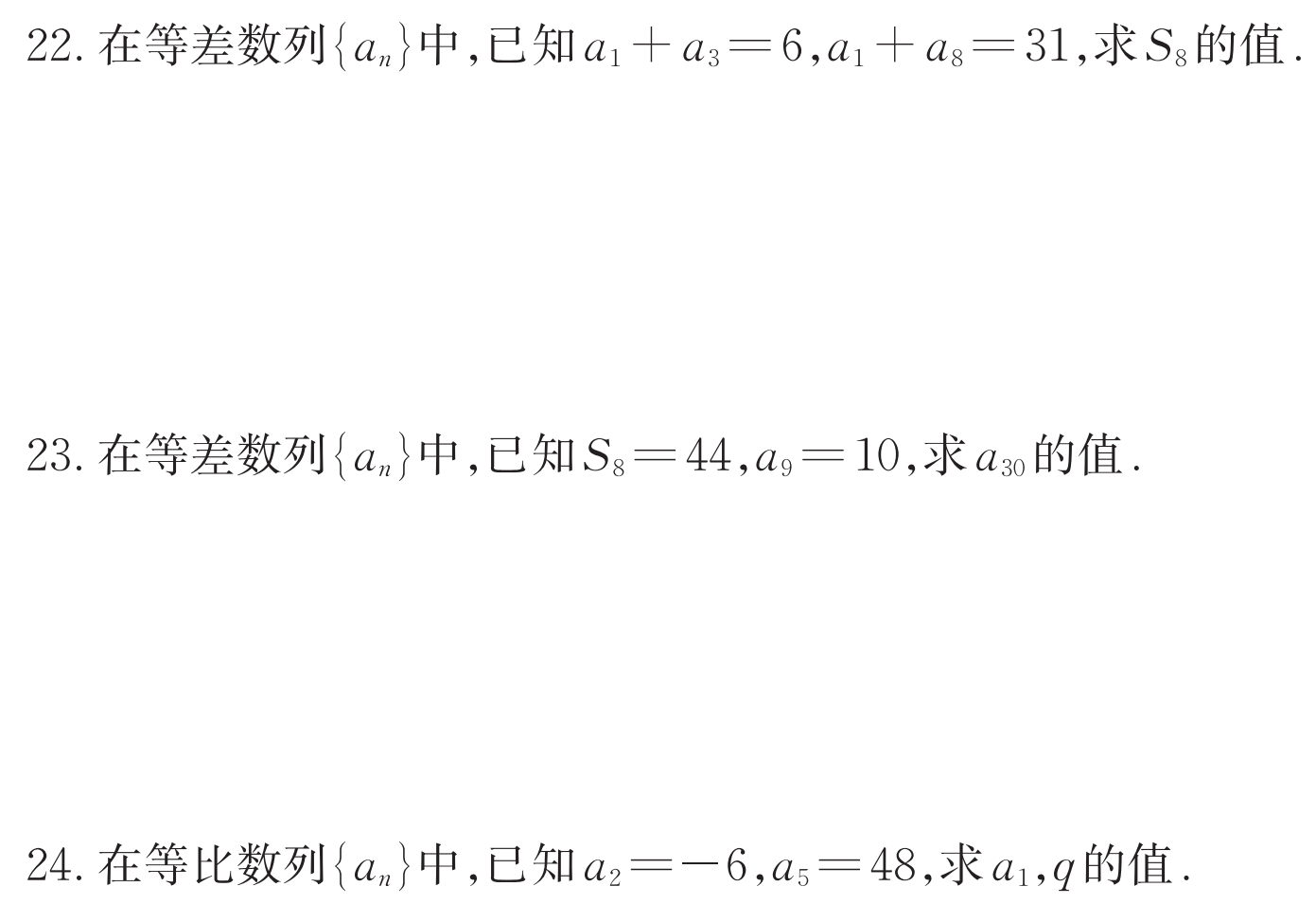 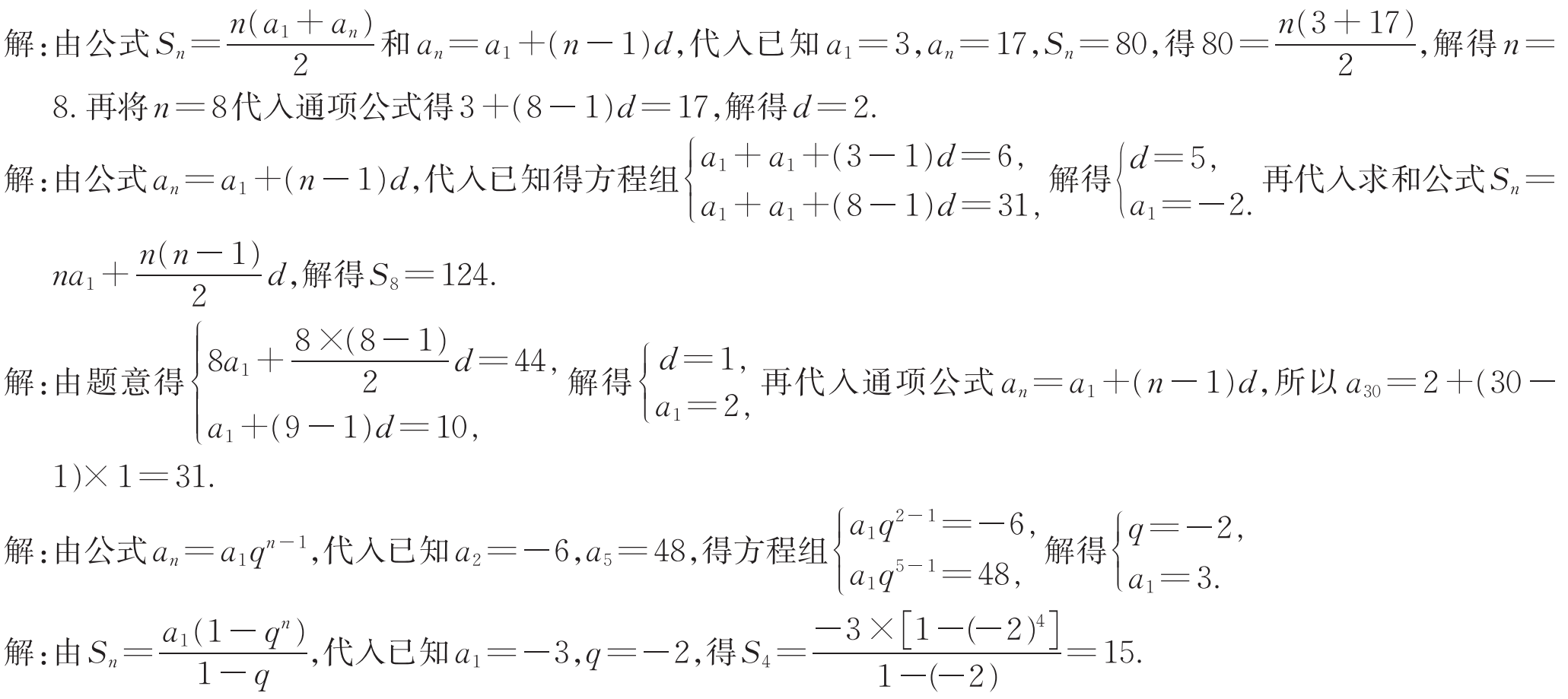 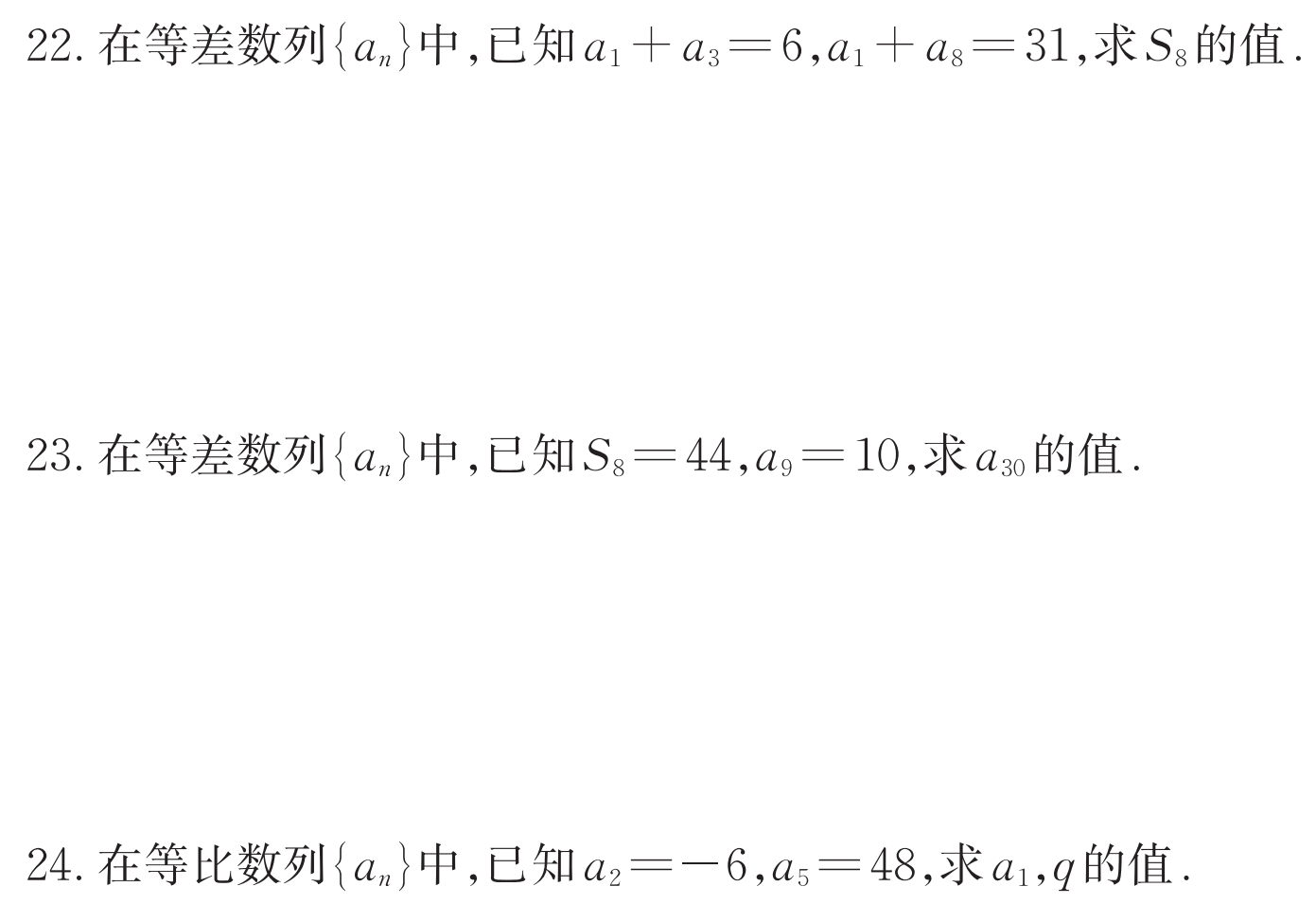 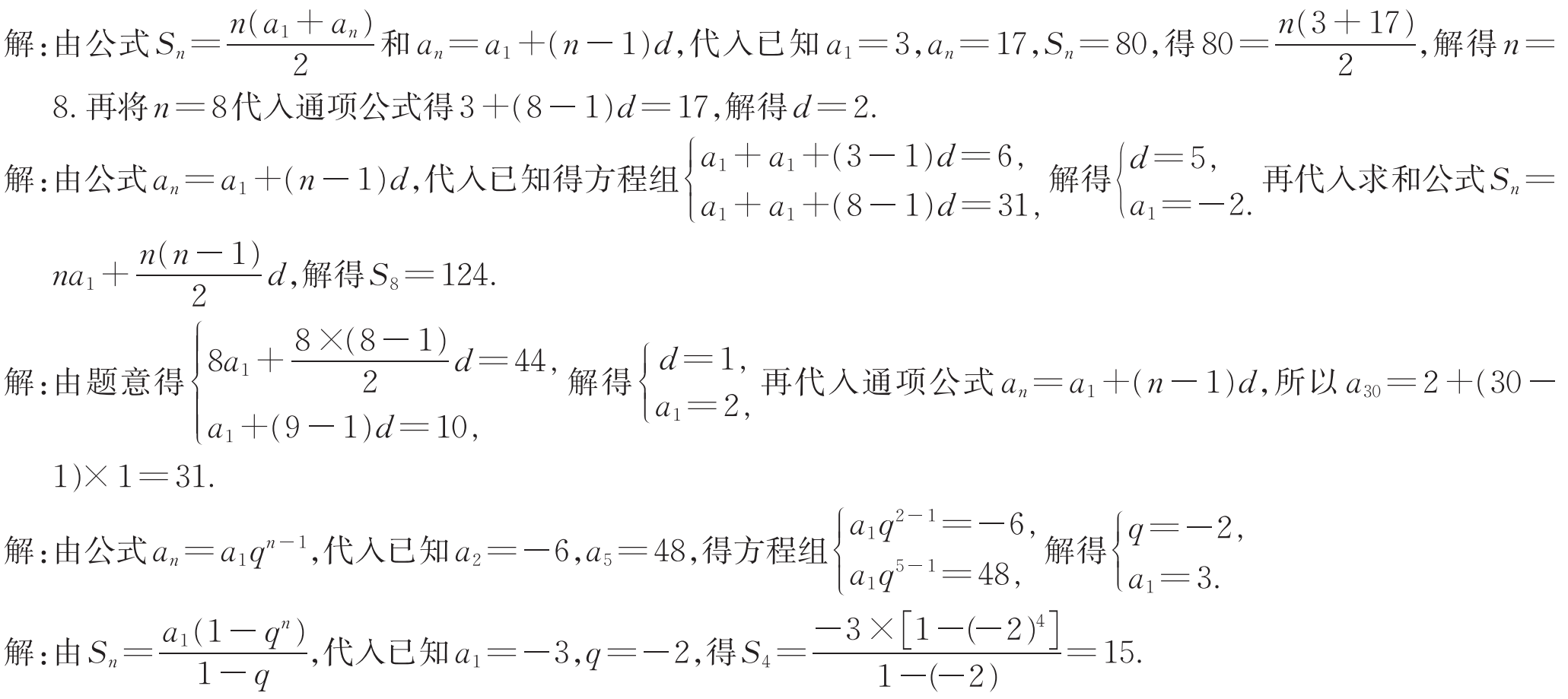 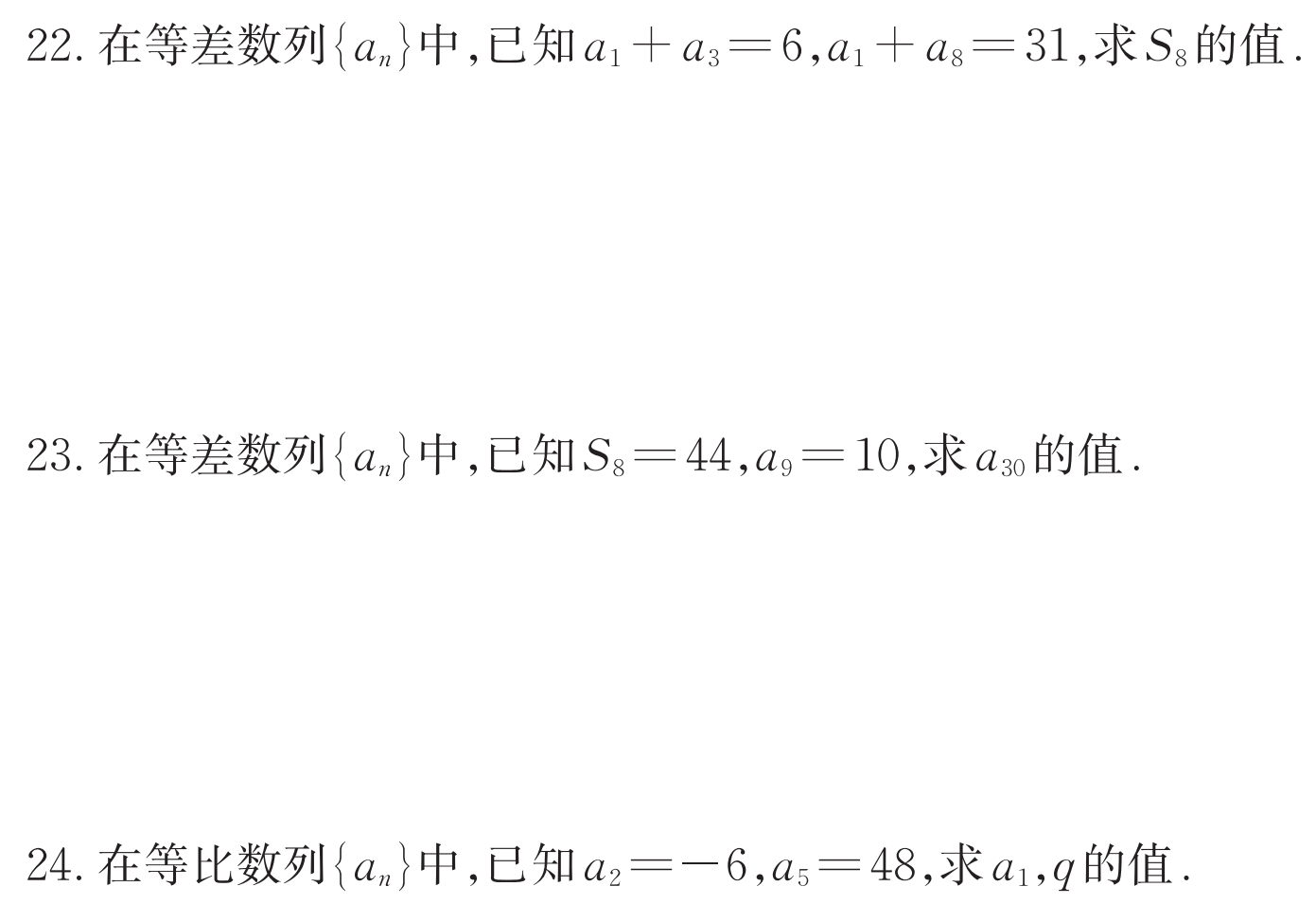 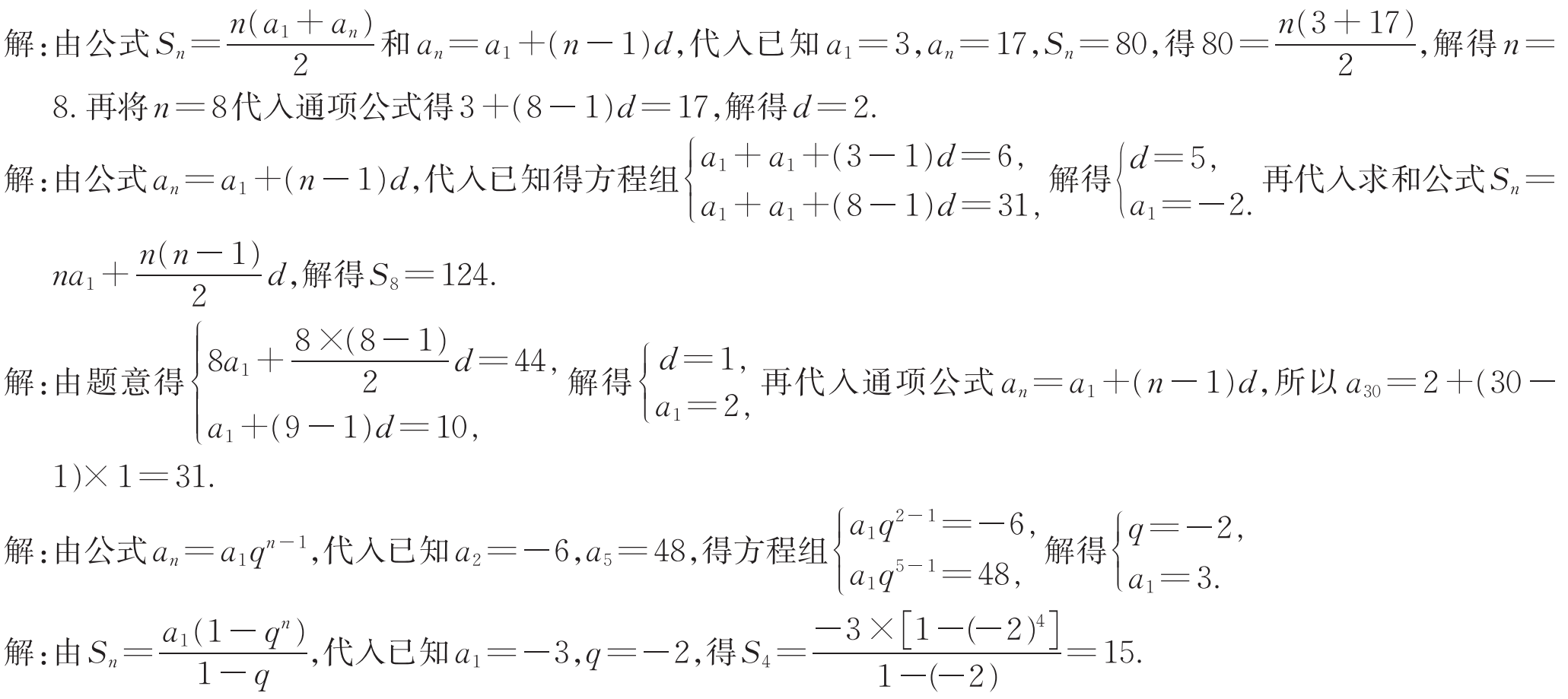 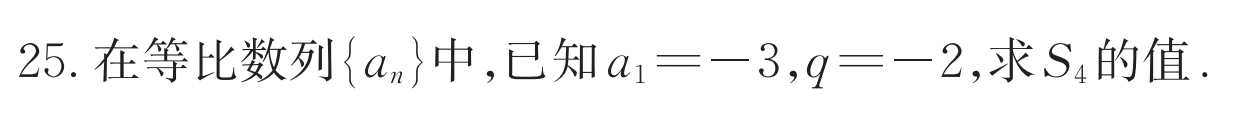 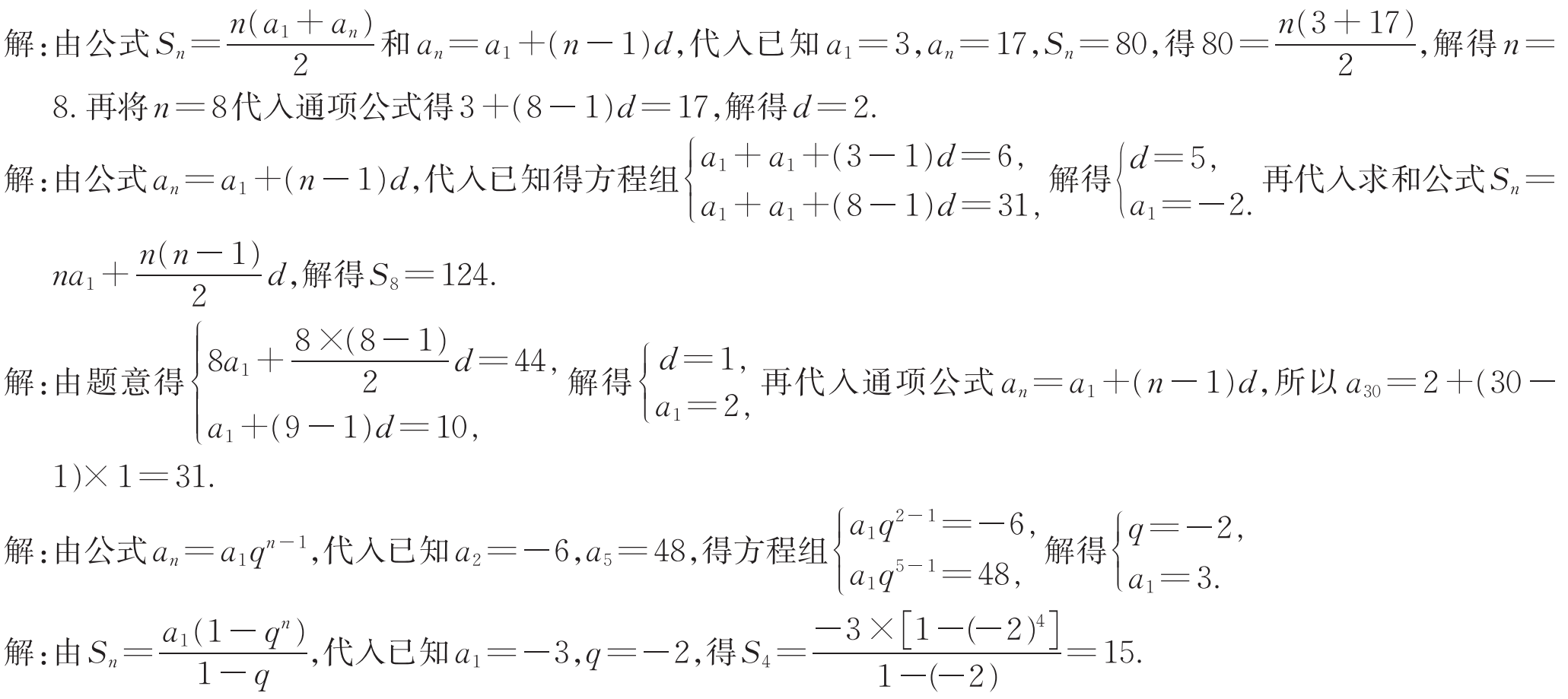 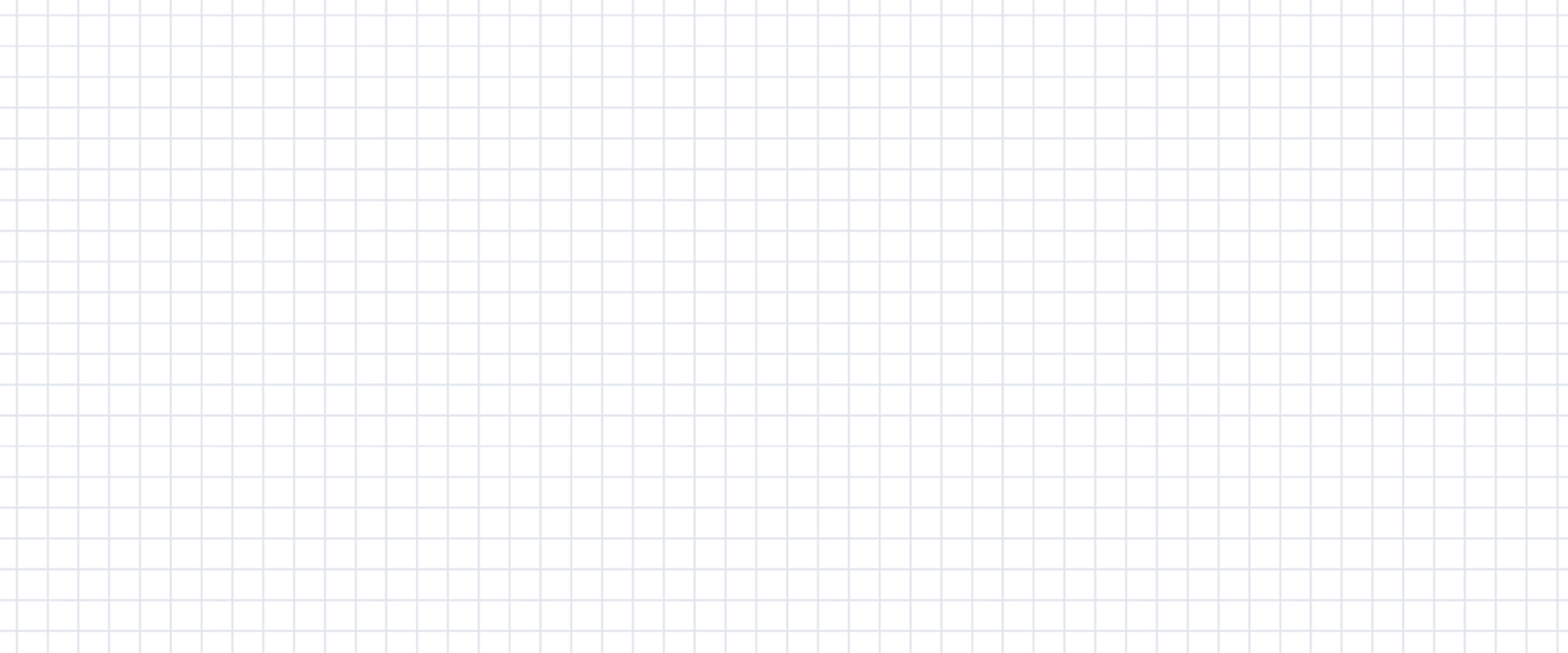 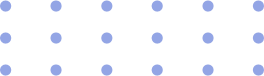 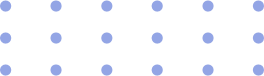 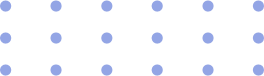 感谢收看